Deze rekenopdracht kun je spelen in de klas. Lamineer de opdrachten en leg ze her en der op de tafels. Laat ze nu rondlopen en alle opdrachten oplossen. De leerlingen hebben een antwoordblad om in te vullen. TIP! Laat ze deze niet meenemen tijdens het lopen, zodat ze het ook echt alleen invullen op  hun eigen tafel of plek.  Na afloop samen nakijken.(antwoordblad aanwezig)Digitale tijd middag/avond              digitale tijd nacht/ochtendEr zijn verschillende opdrachten:* de tijd analoog vroeger of later noteren.* een analoge klok maar de tijd digitaal noteren.* een digitaal horloge maar de tijd analoog noteren.* digitale tijd vroeger of later noteren.
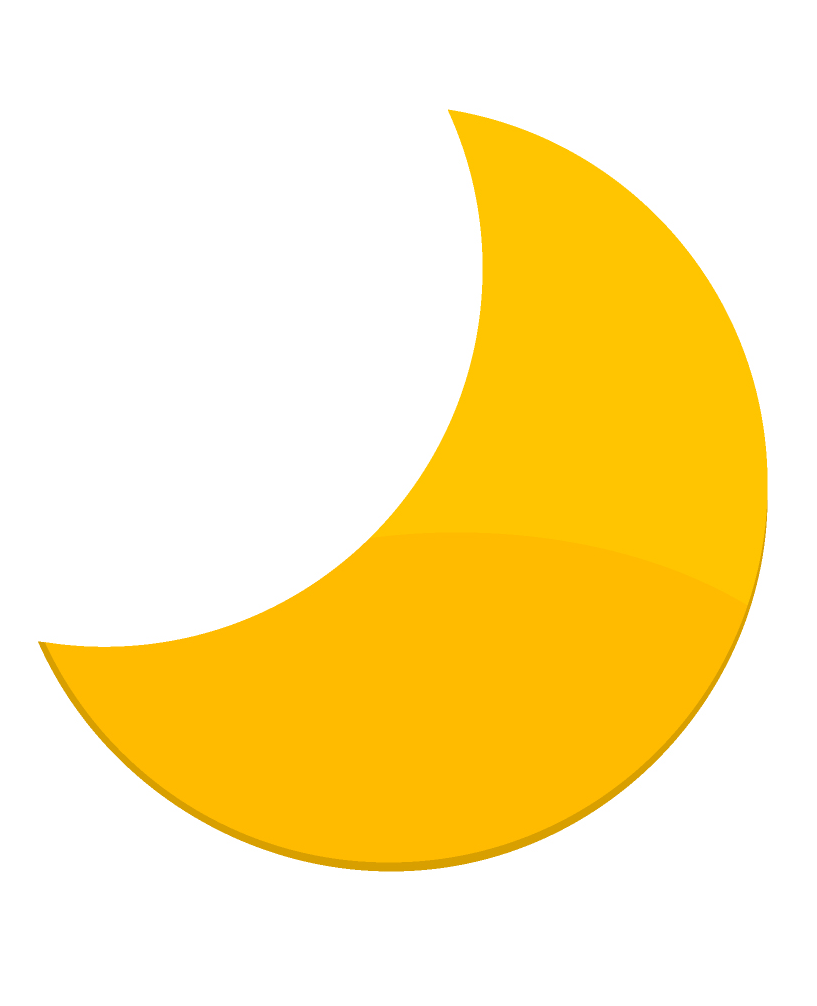 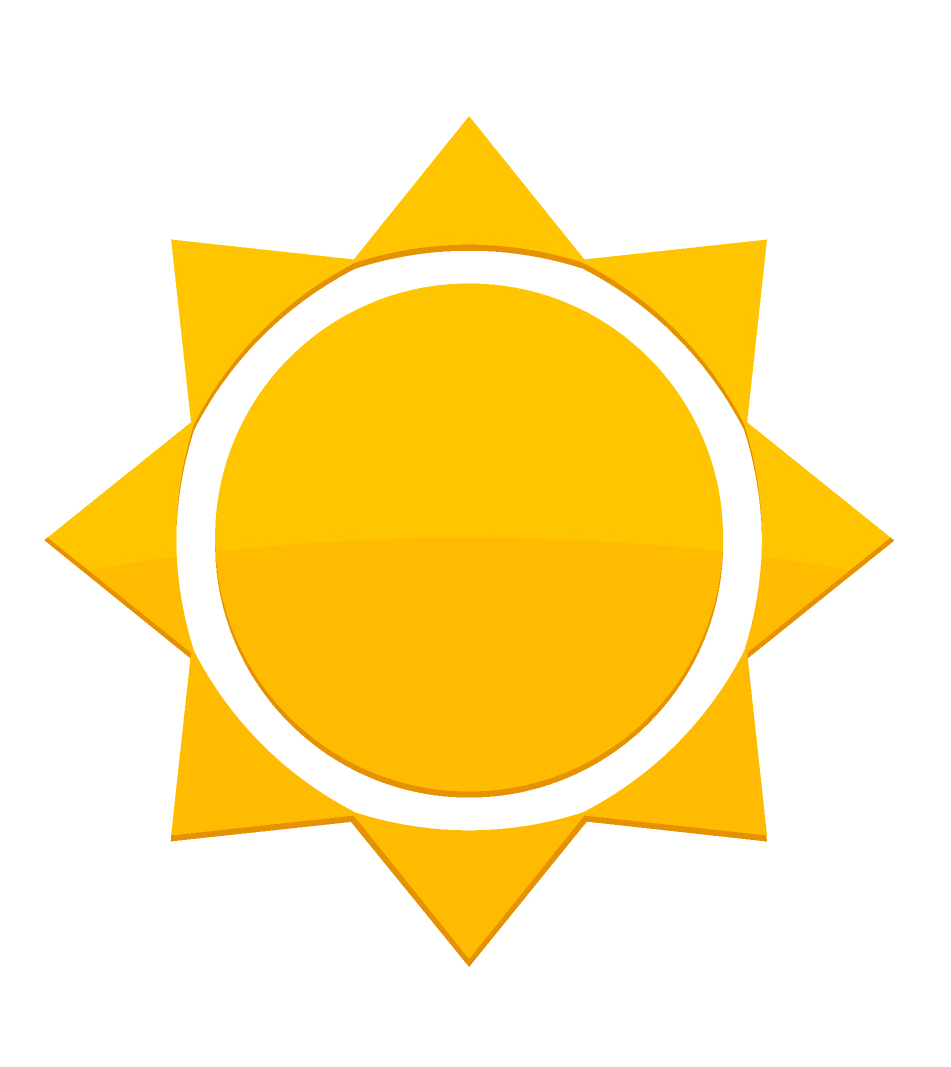 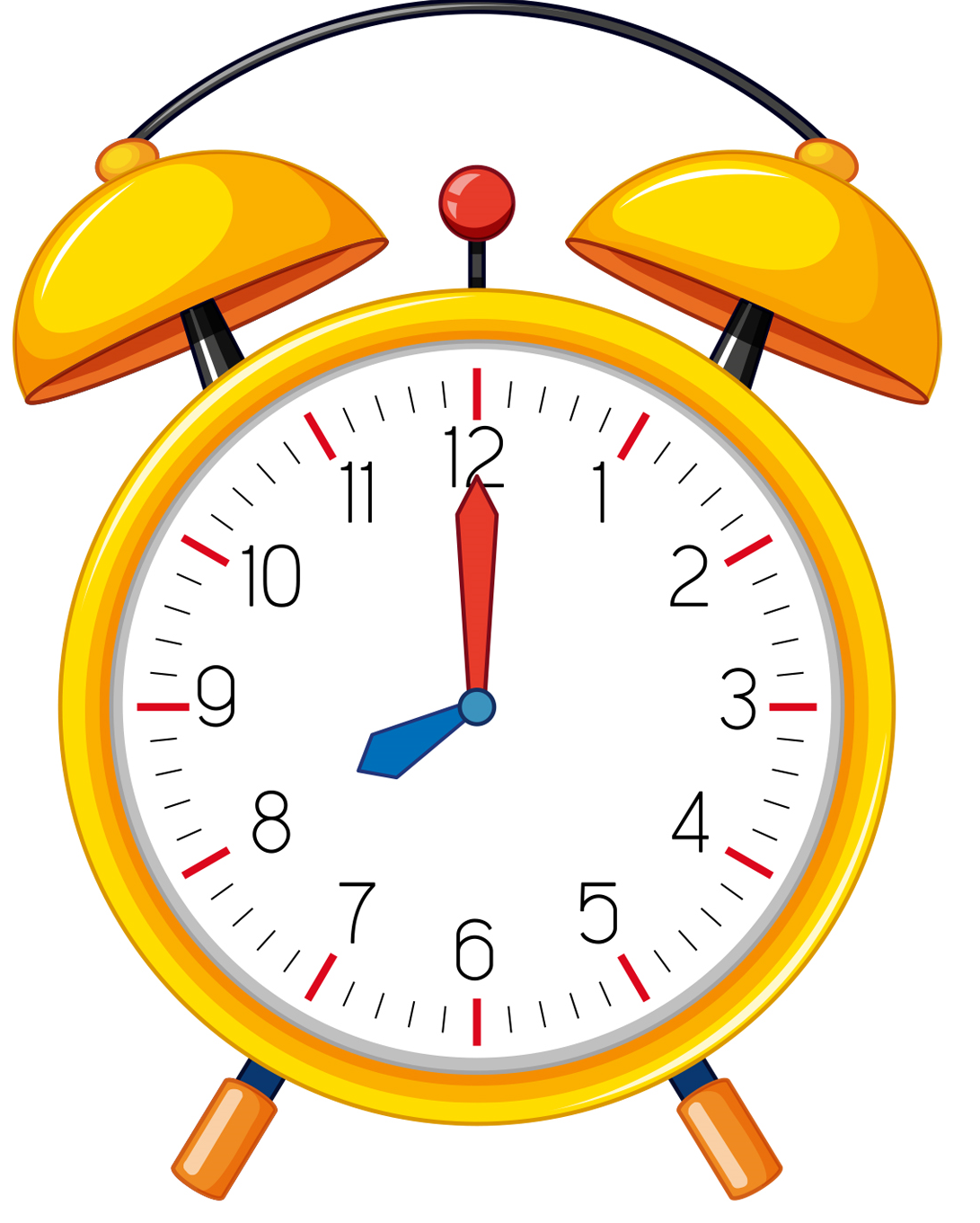 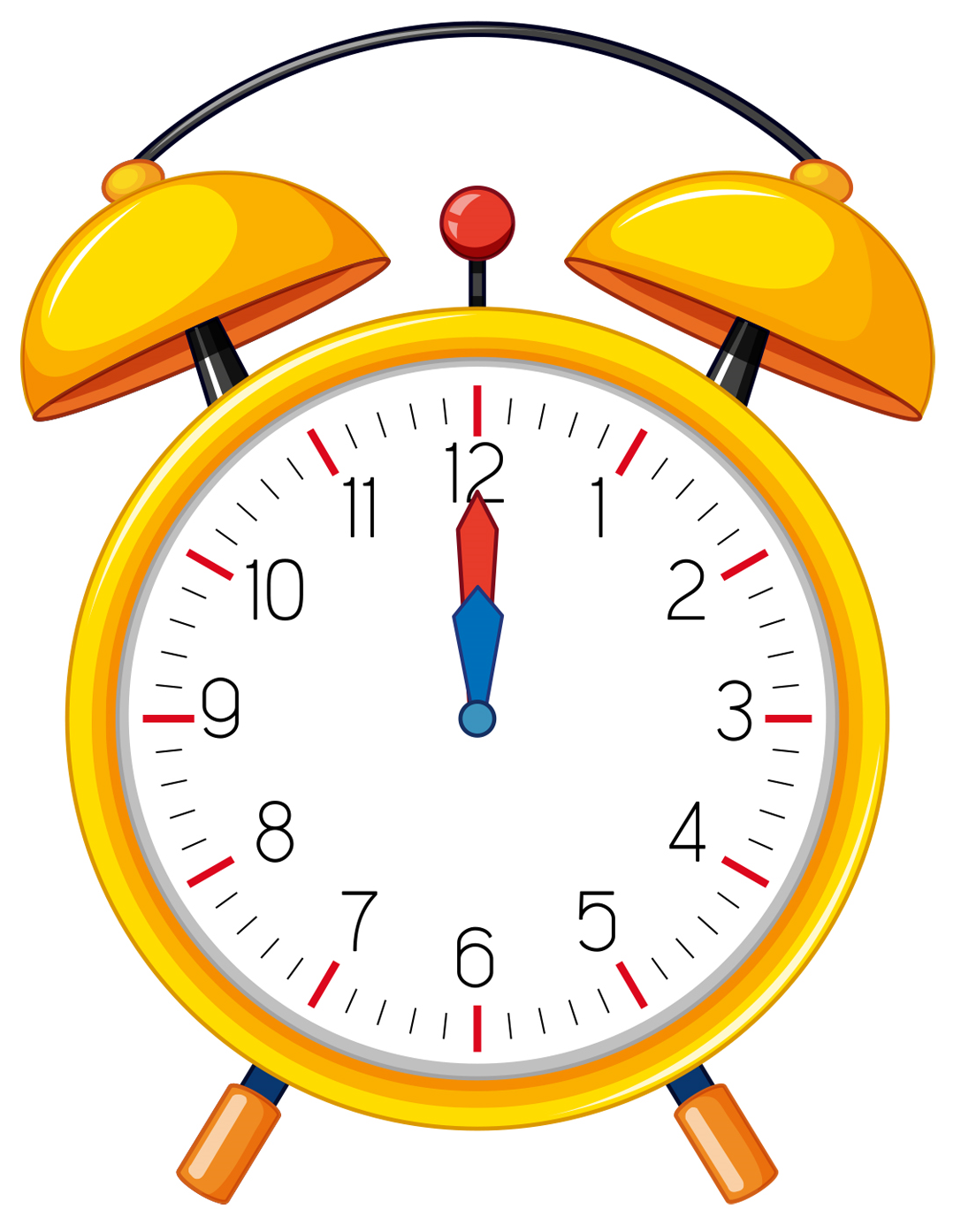 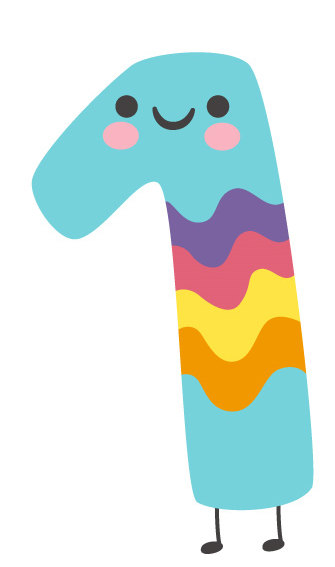 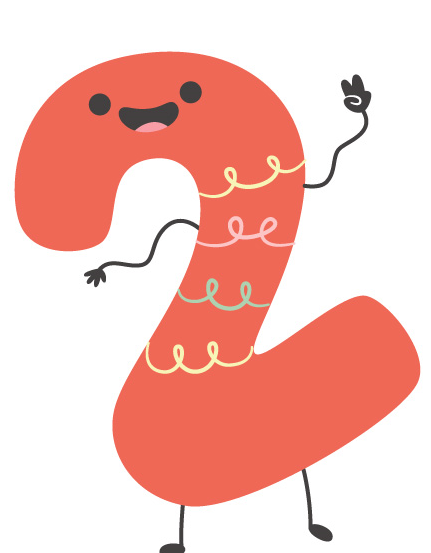 3 uur vroeger
4 uur vroeger
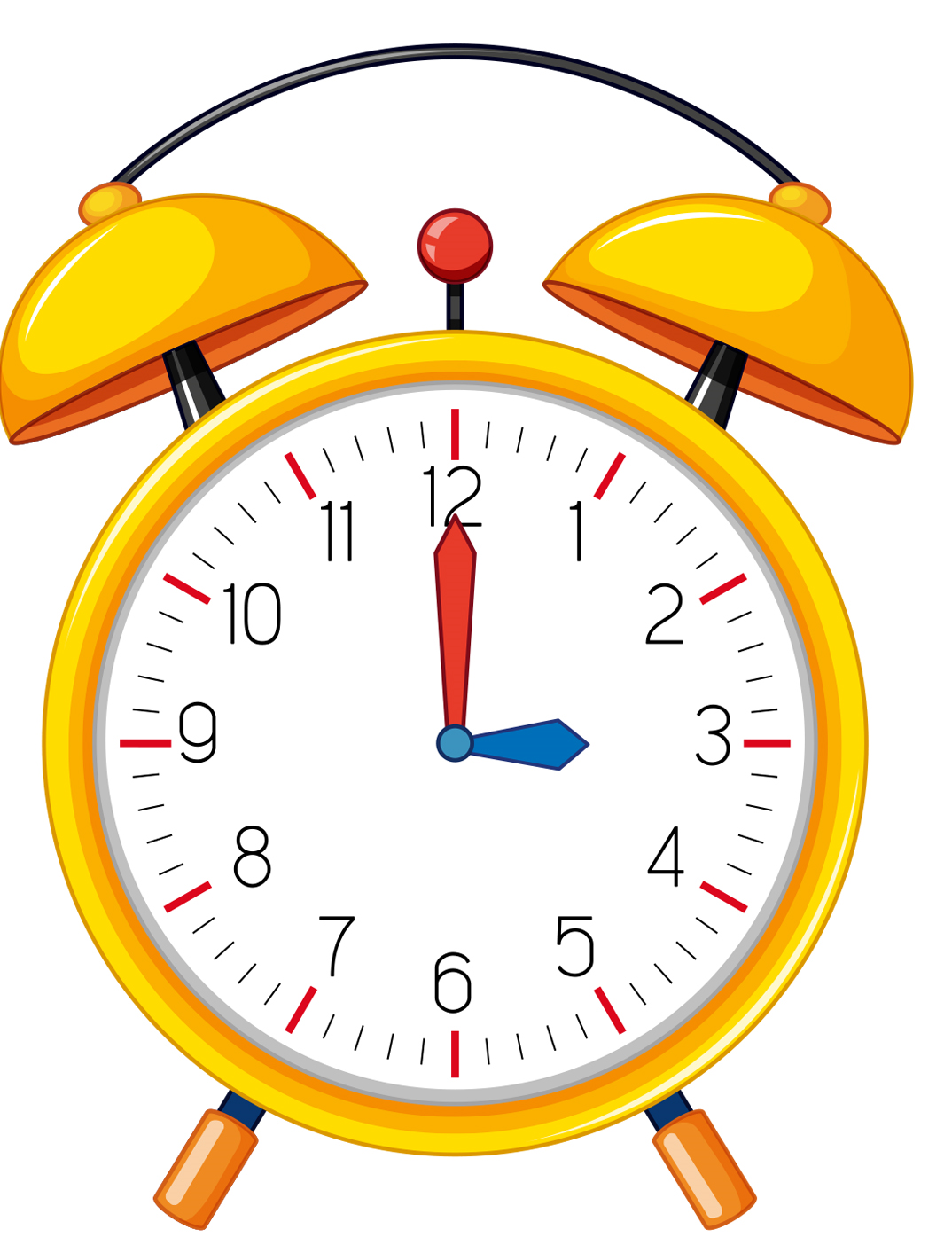 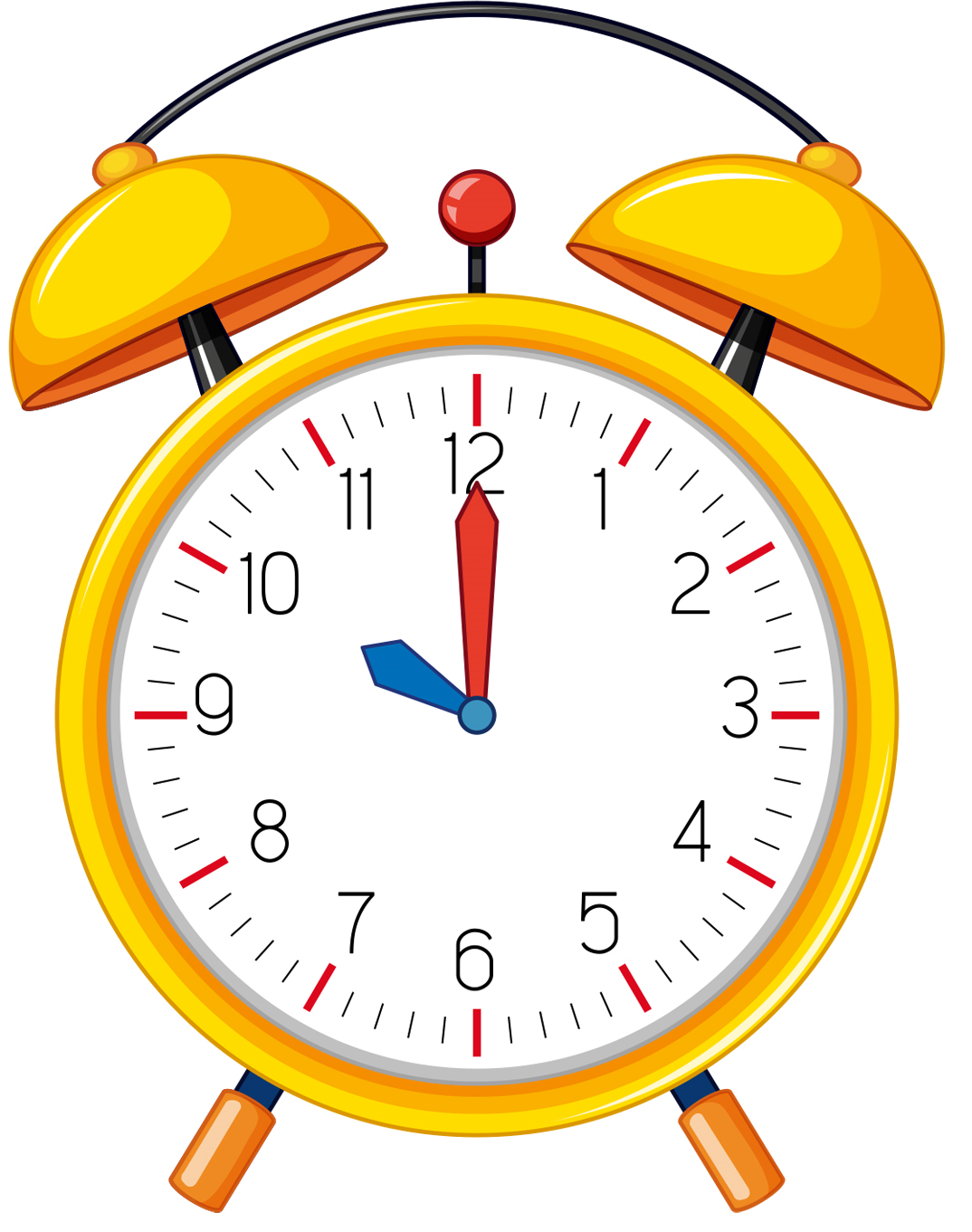 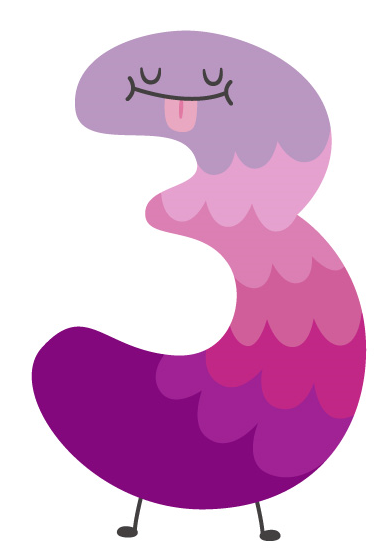 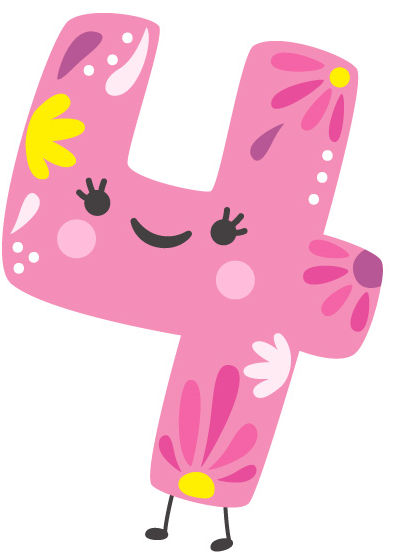 2 uur later
6 uur later
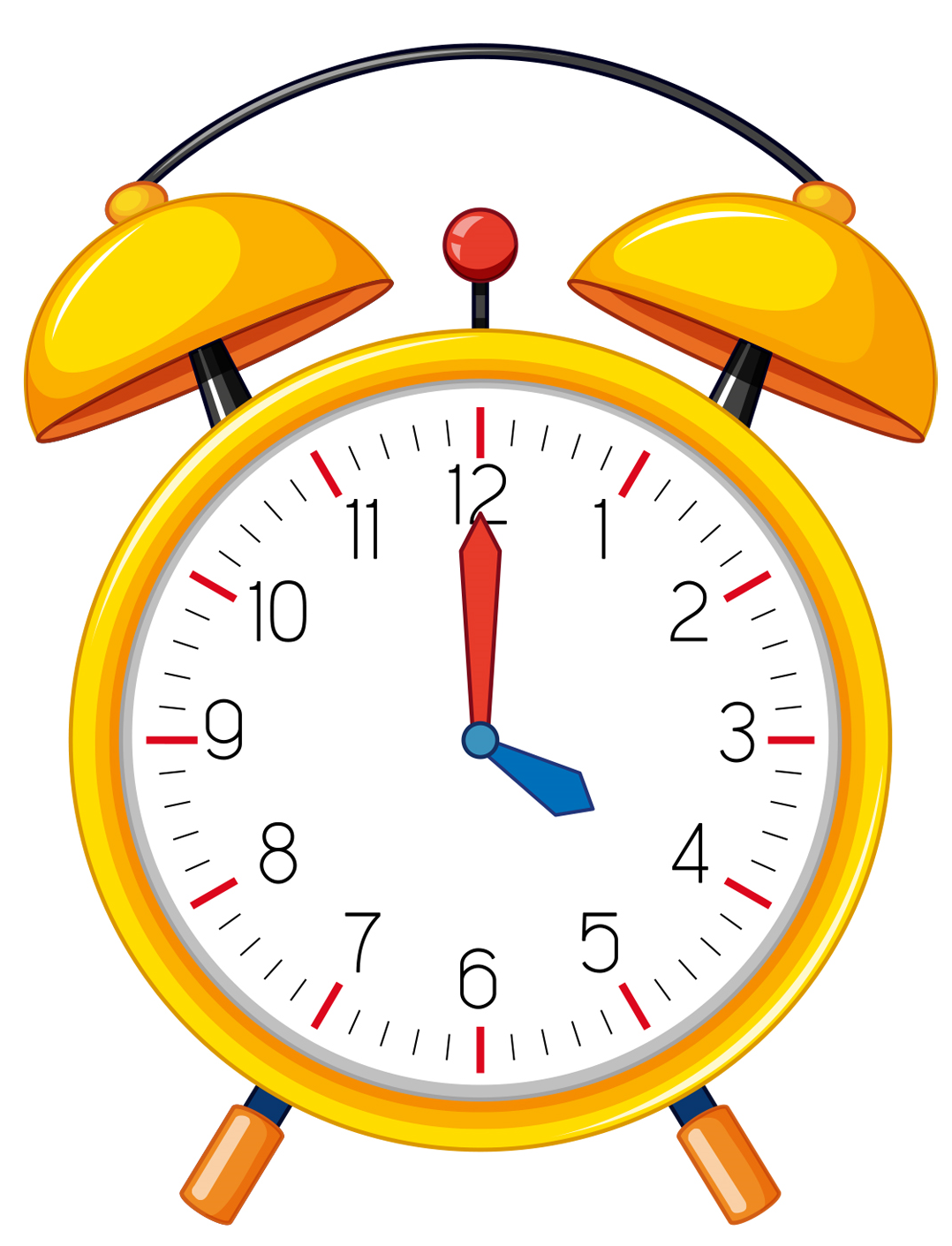 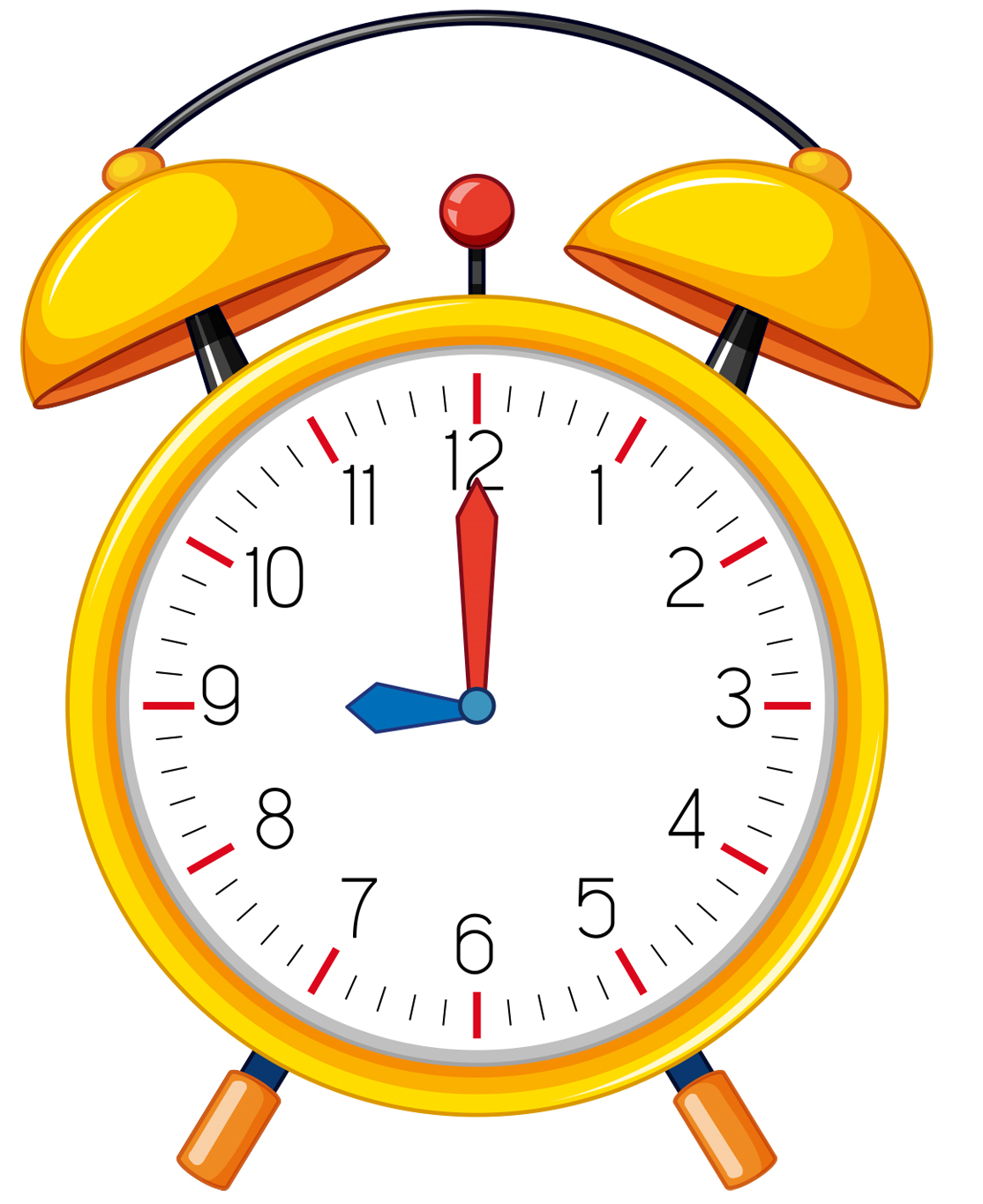 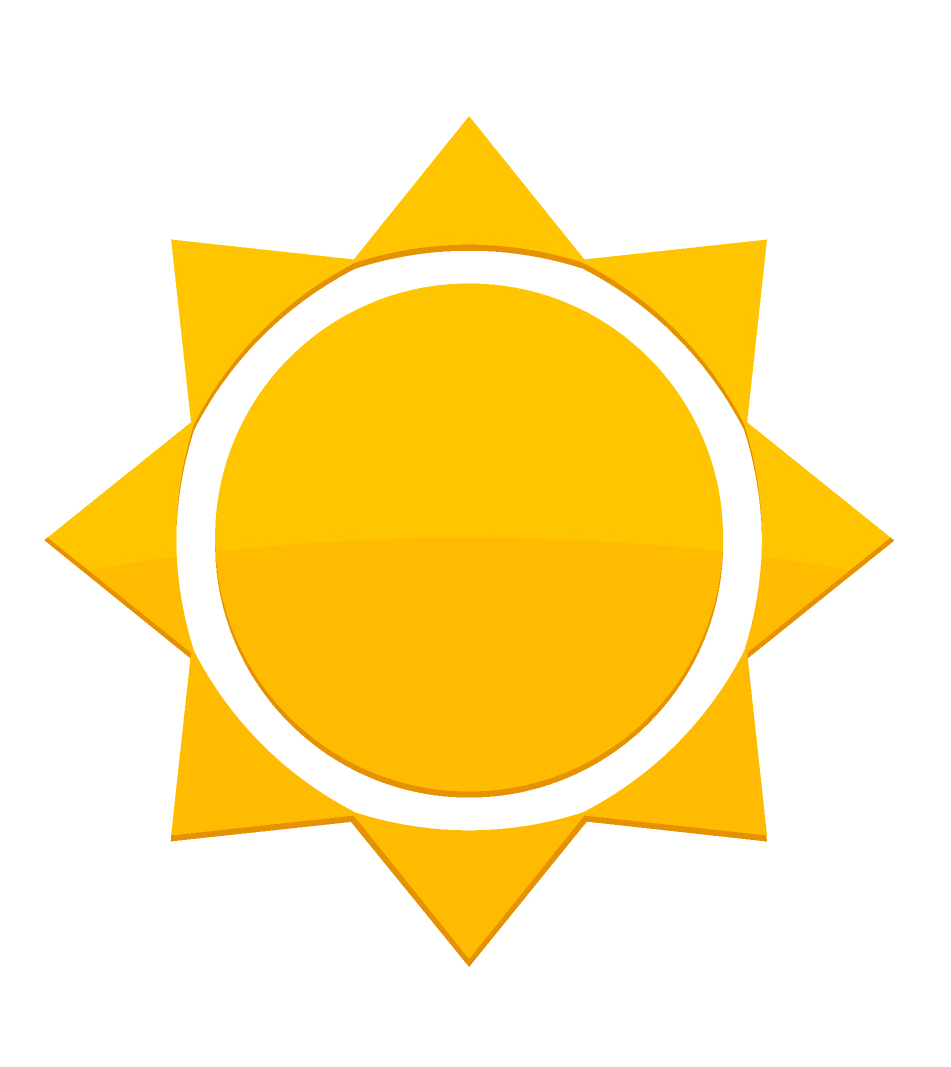 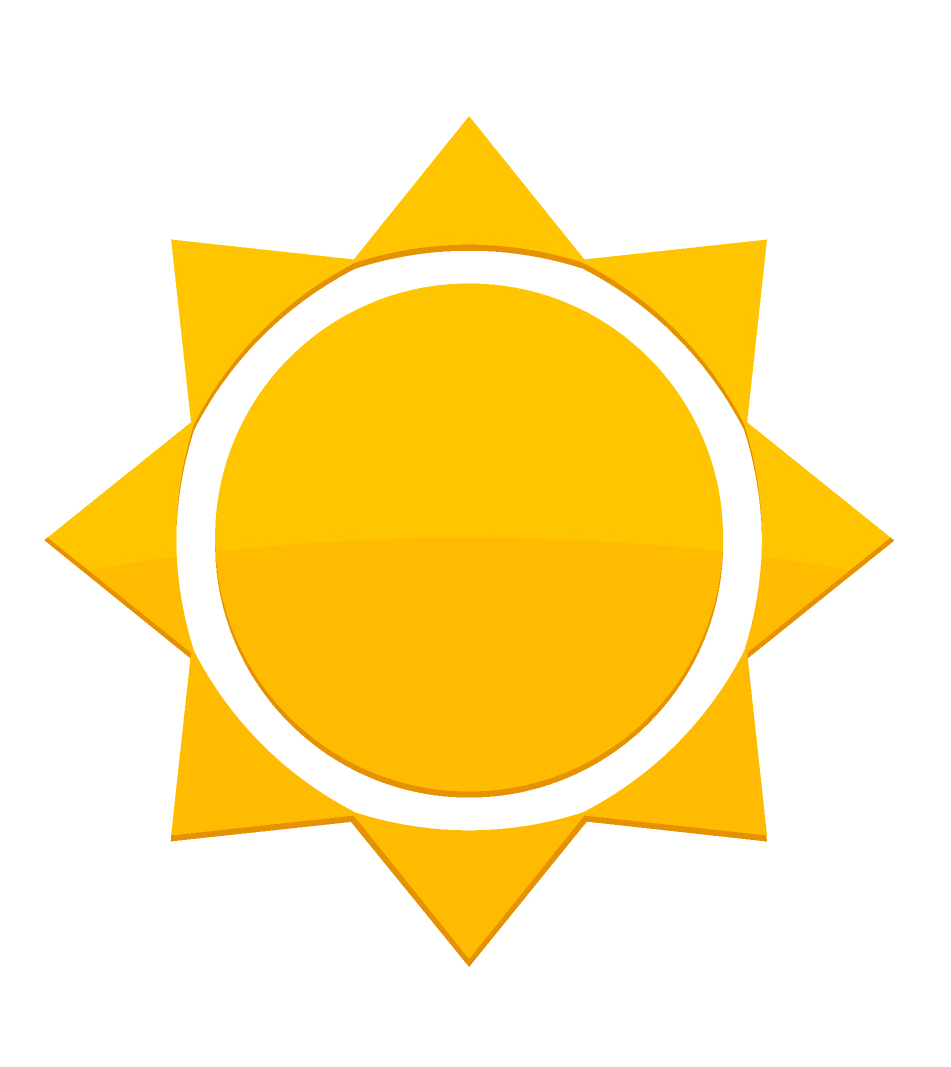 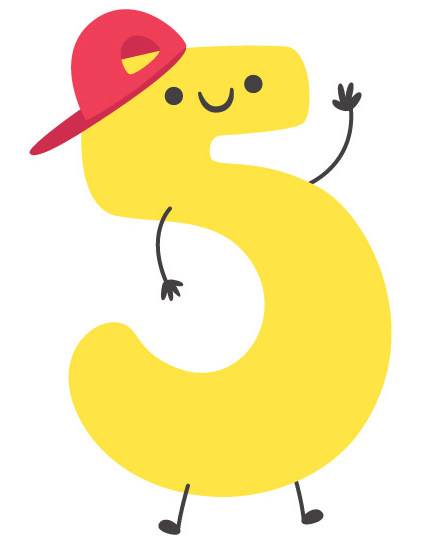 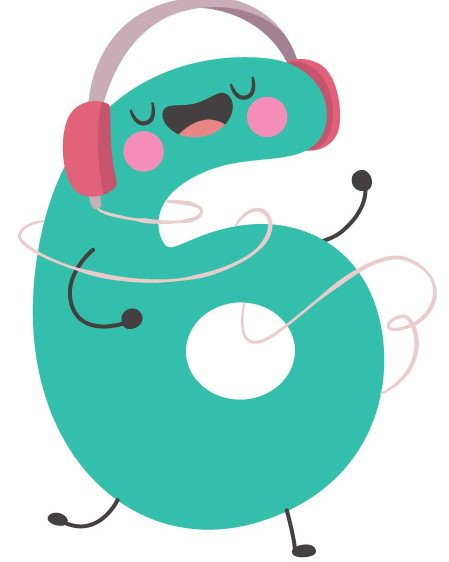 noteer digitale tijd
noteer digitale tijd
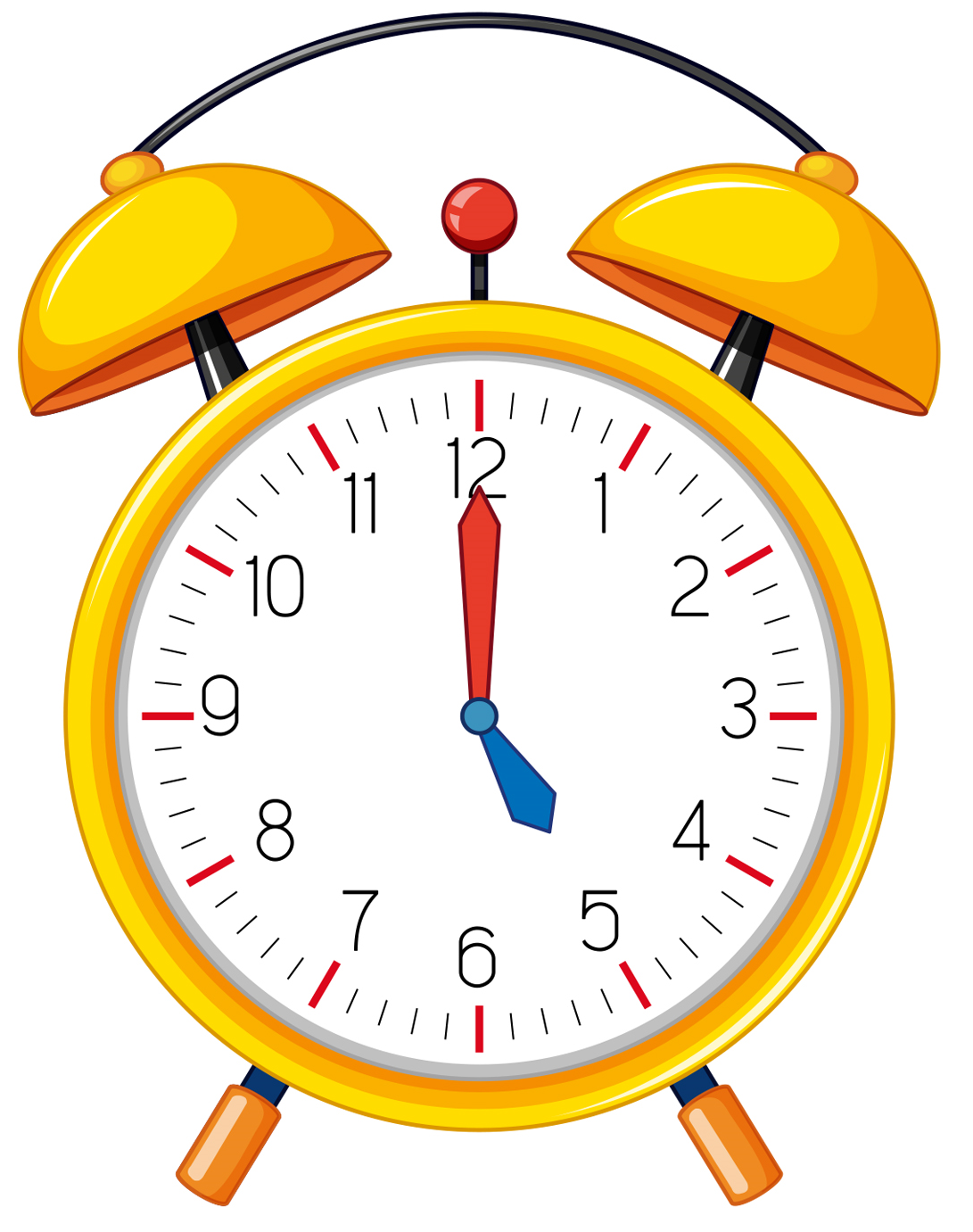 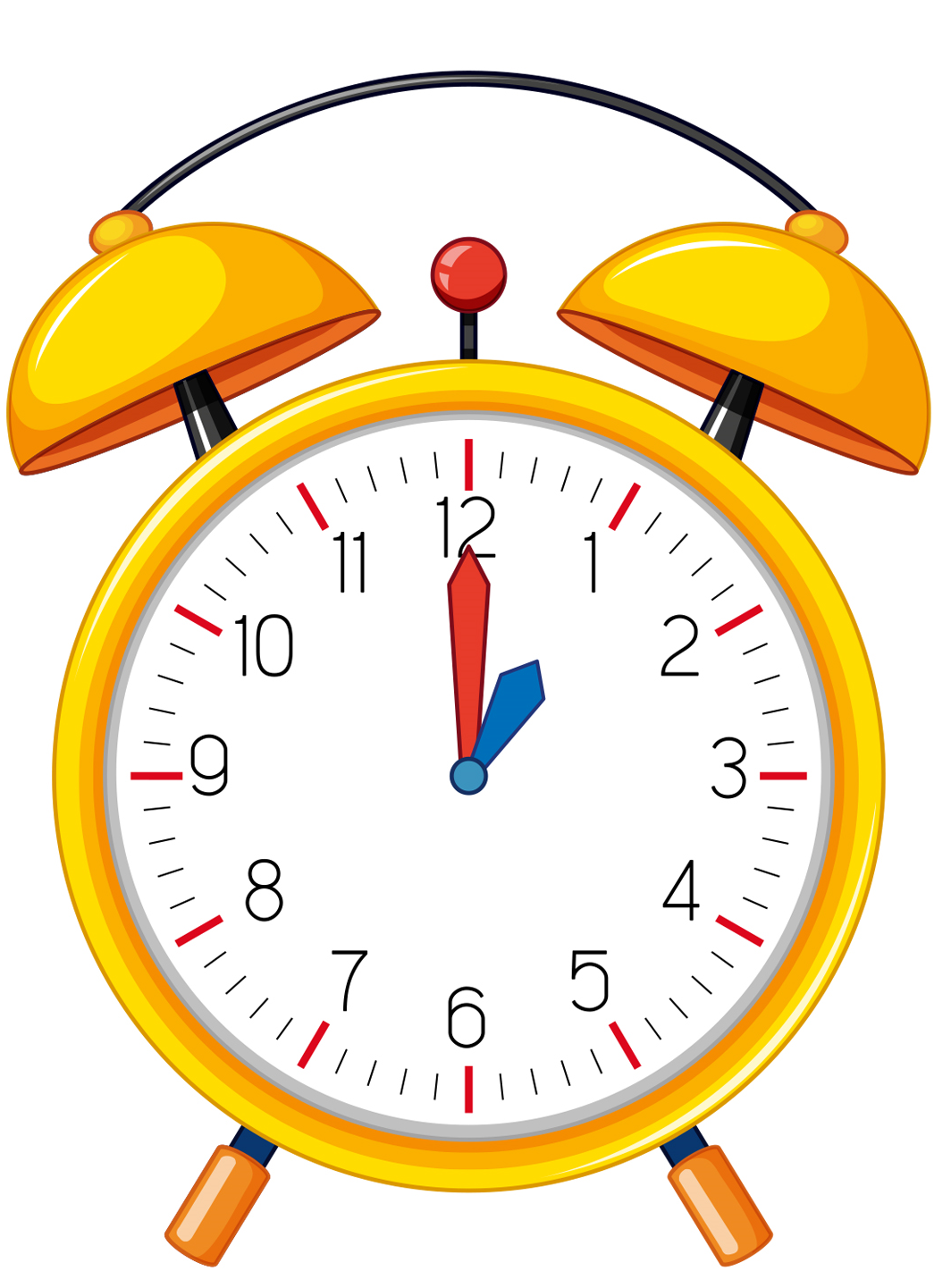 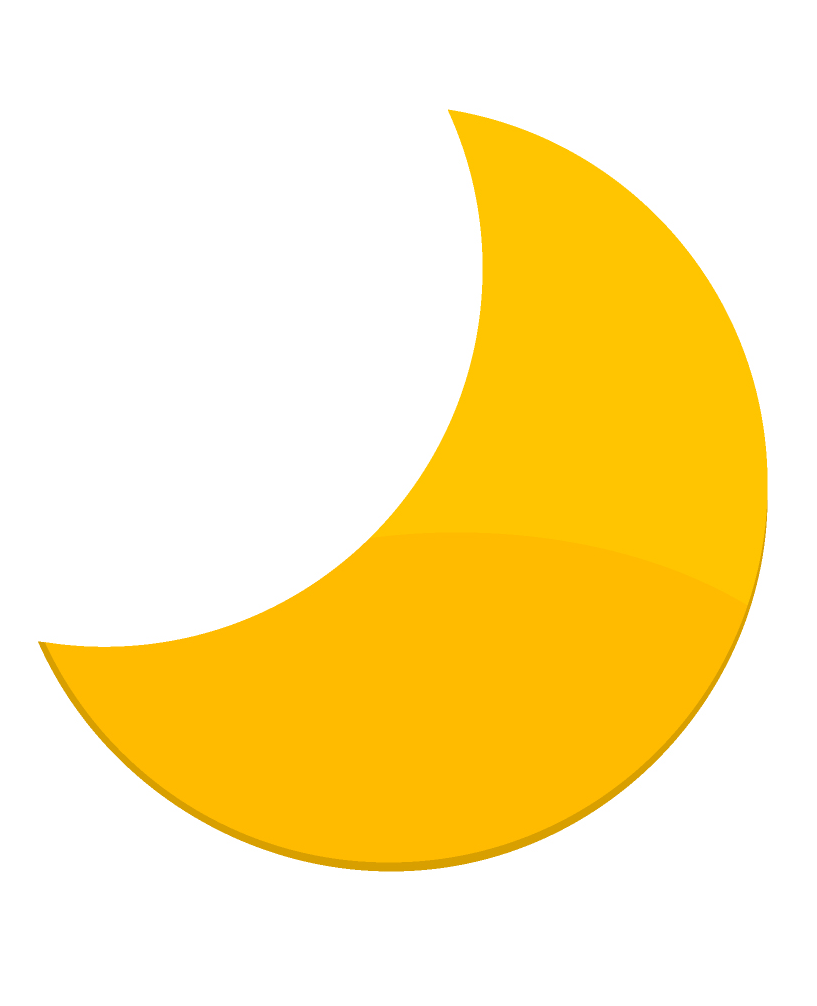 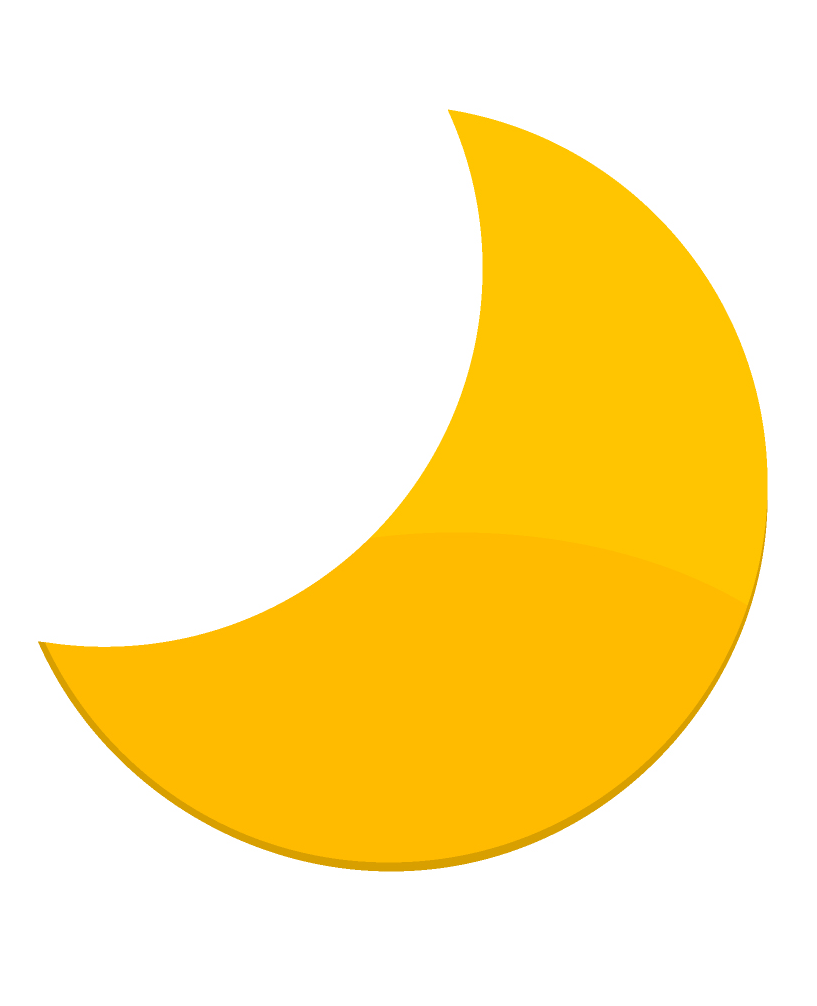 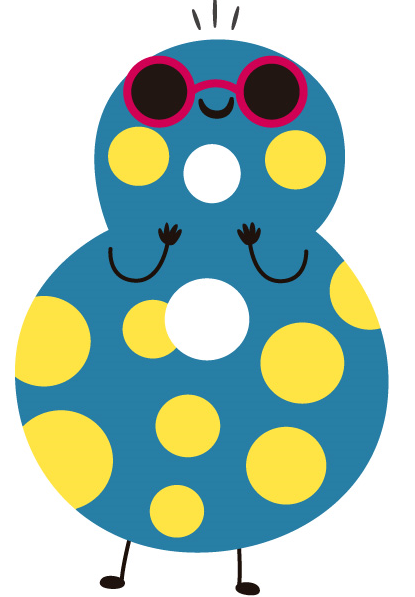 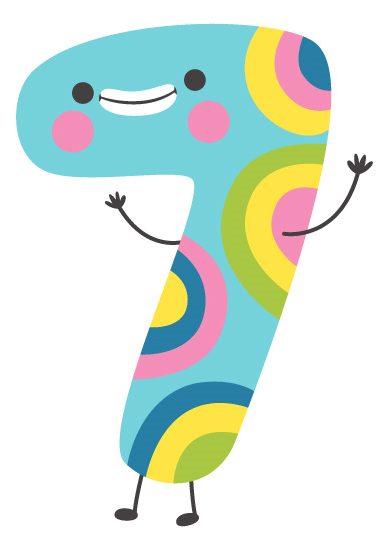 noteer digitale tijd
noteer digitale tijd
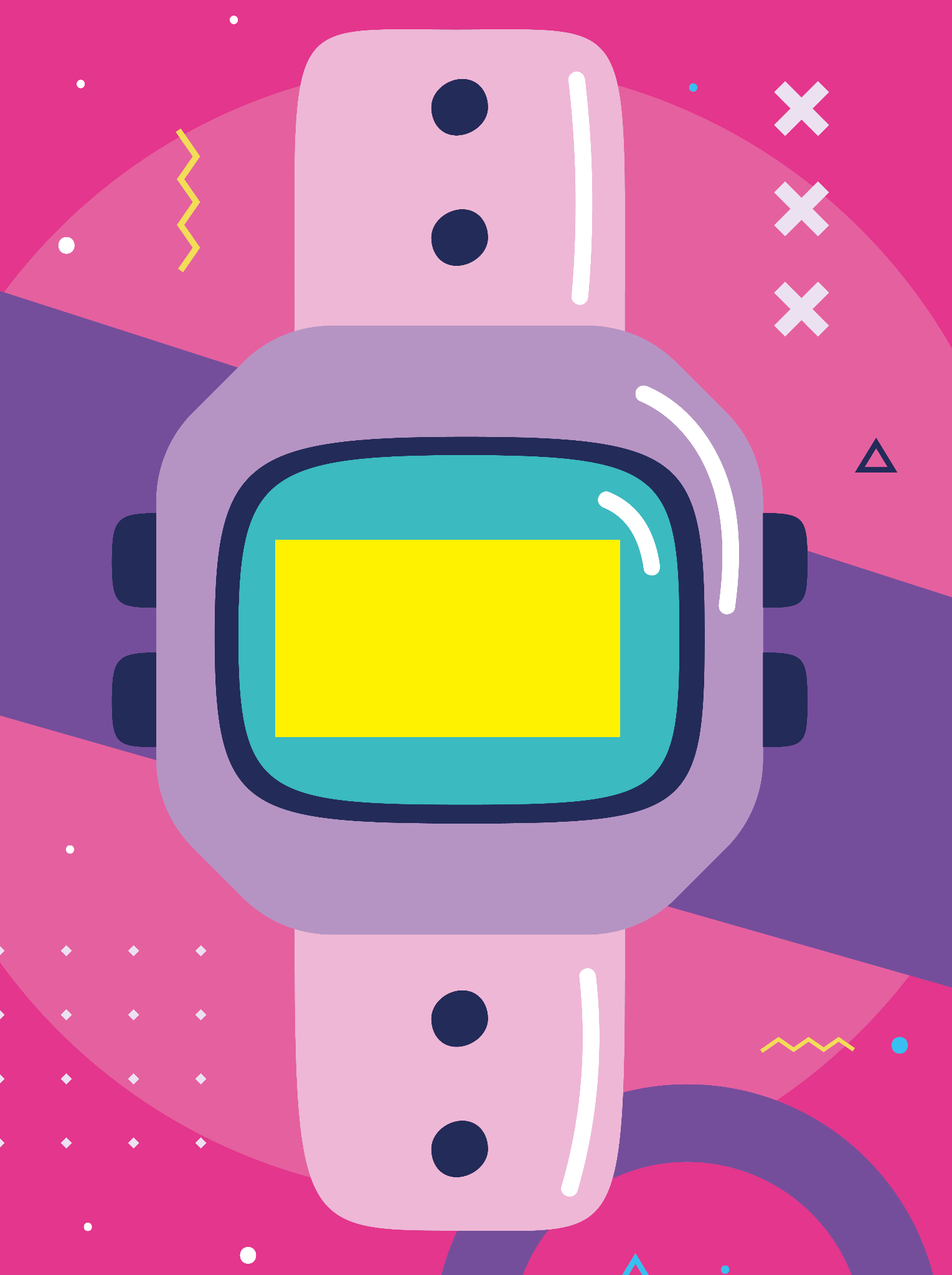 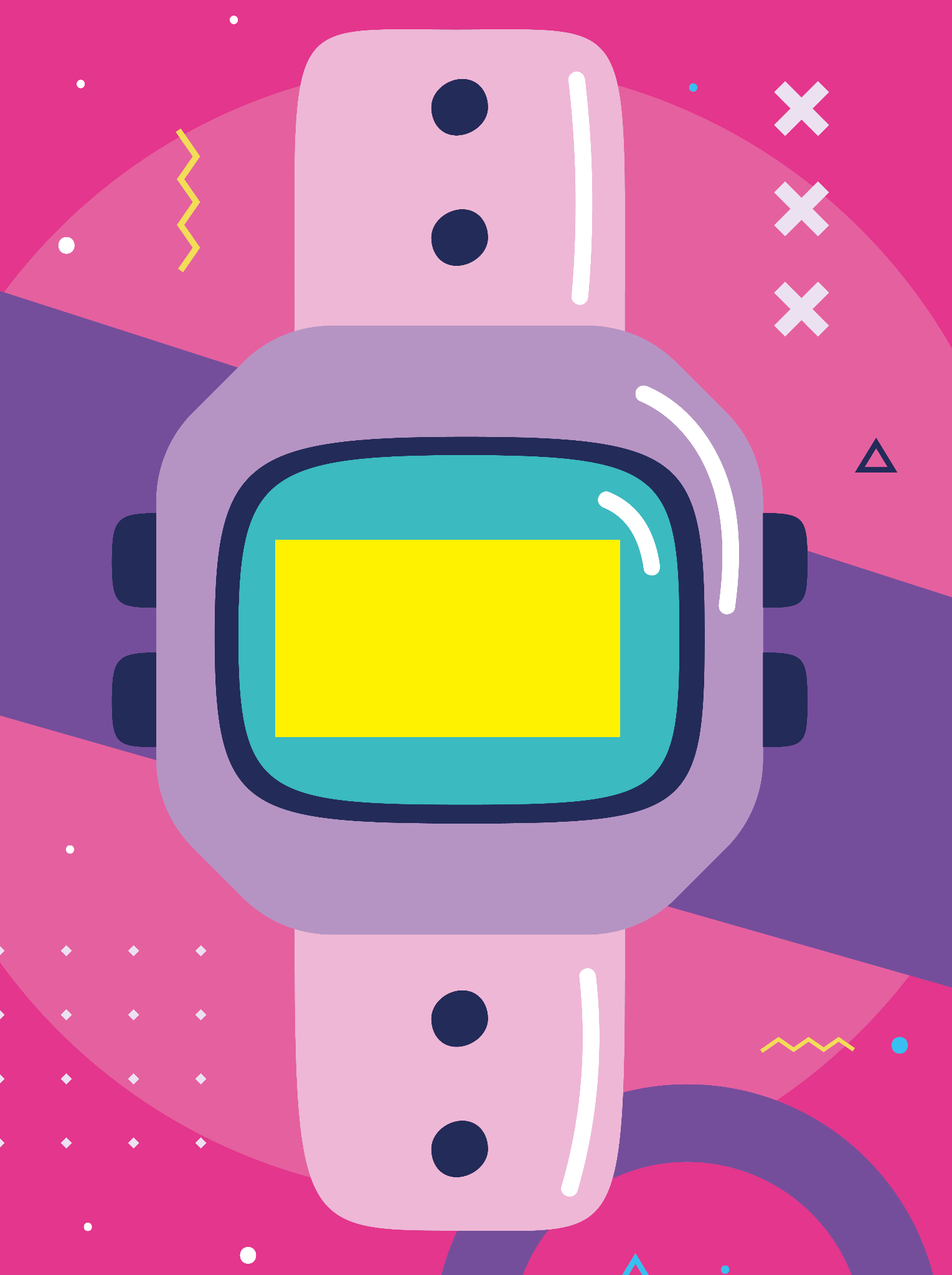 08.00
16.00
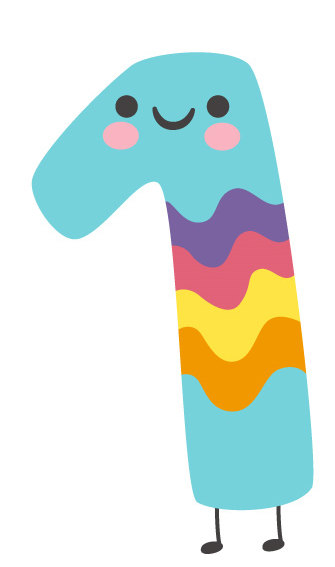 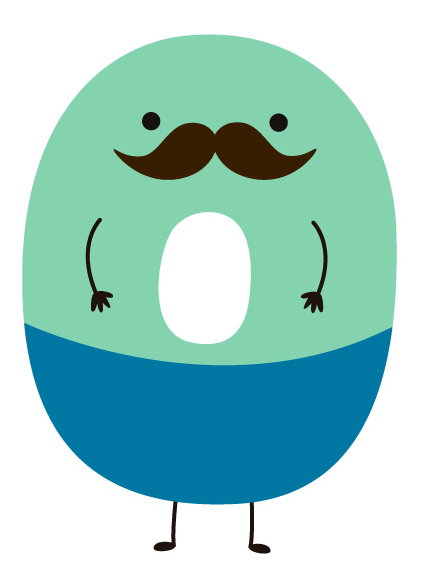 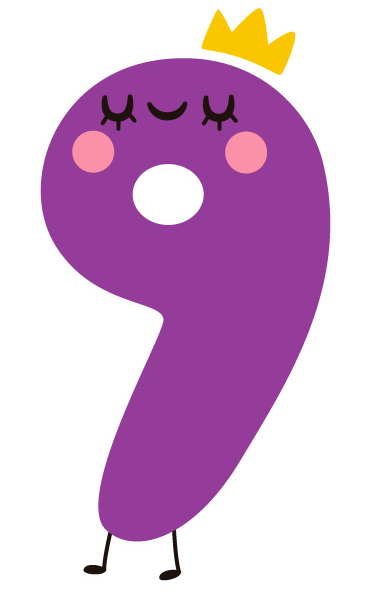 hoe laat is het?
hoe laat is het?
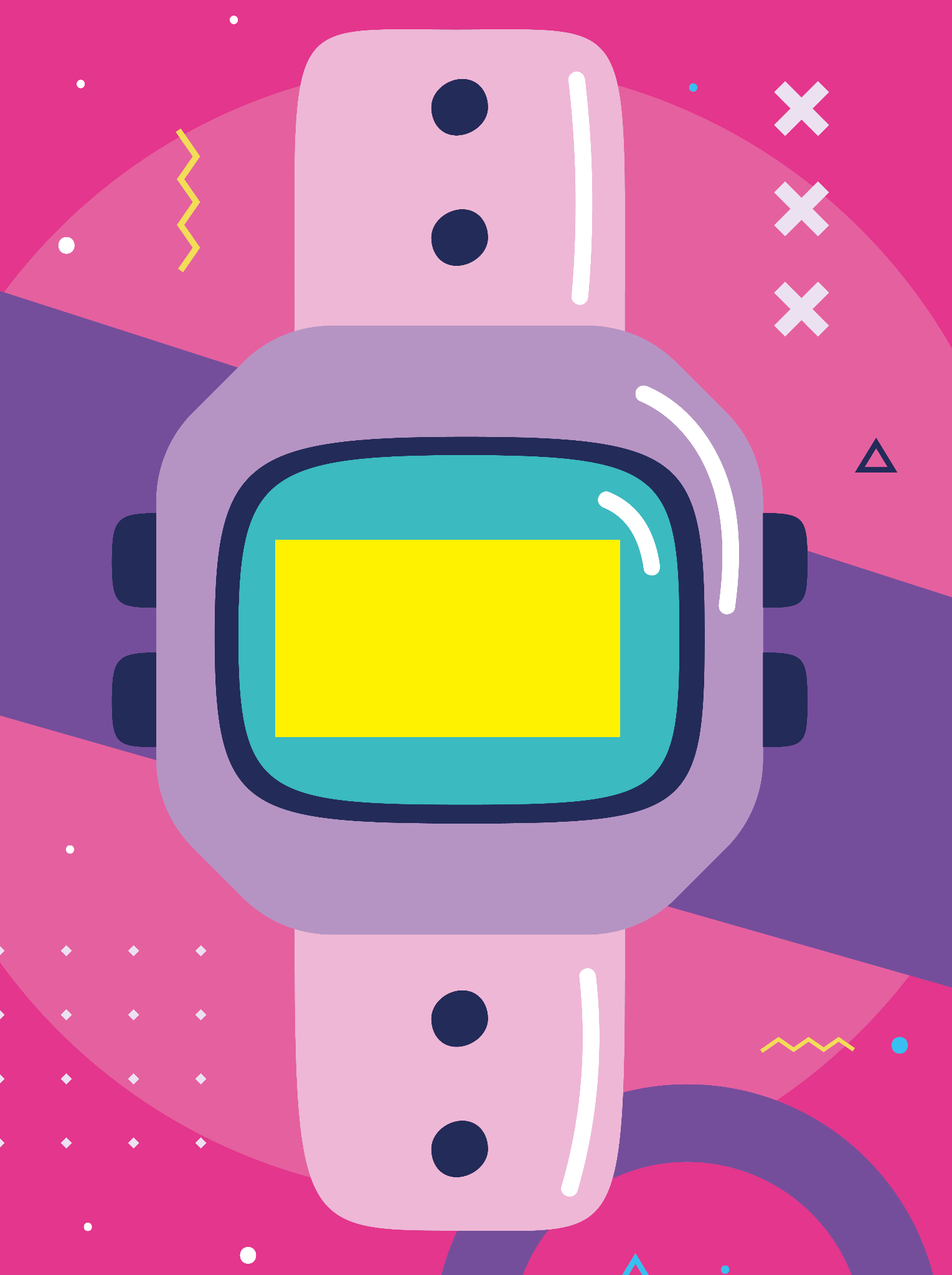 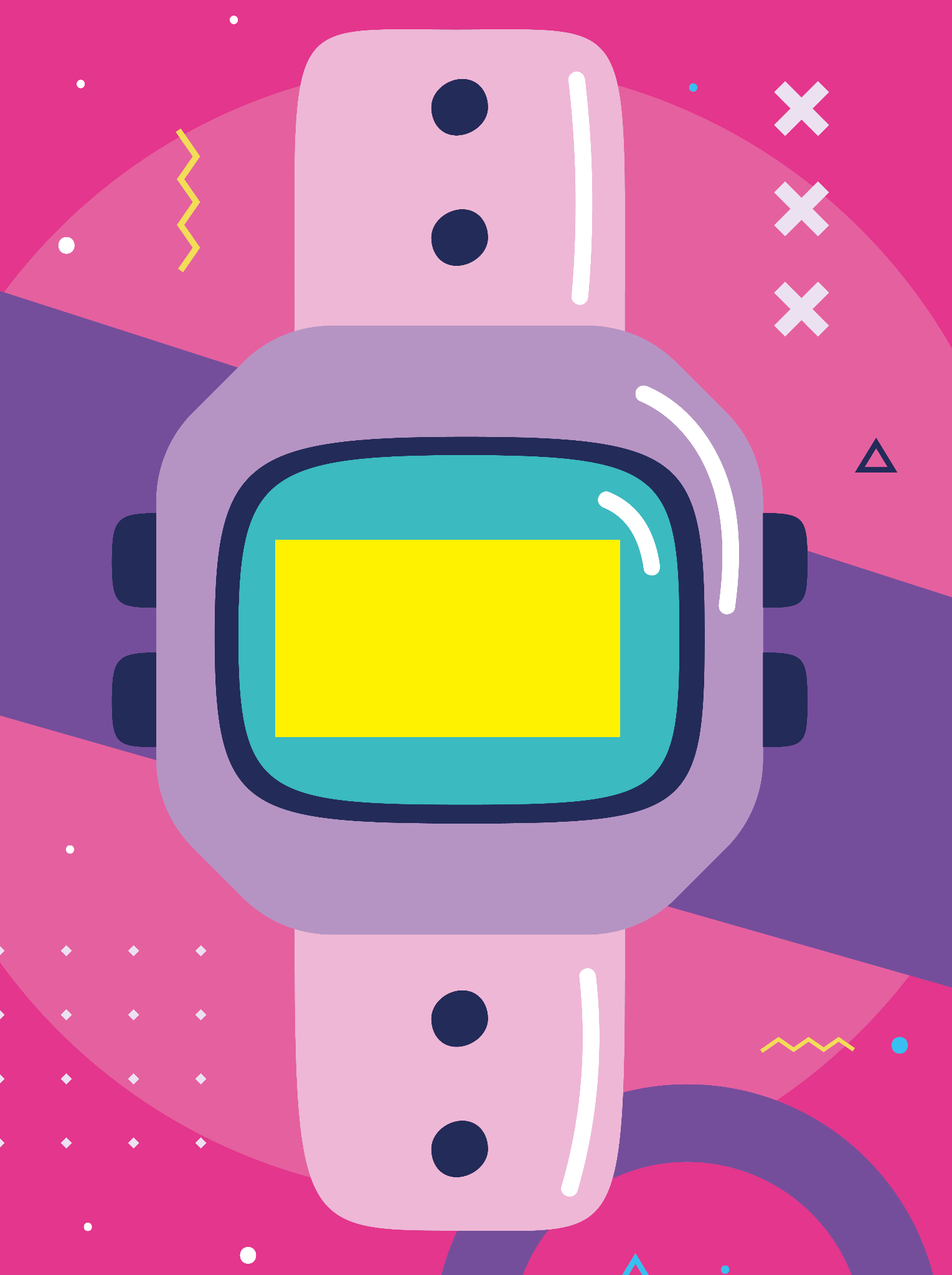 11.00
22.00
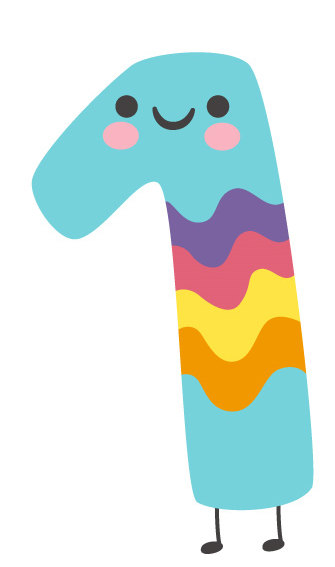 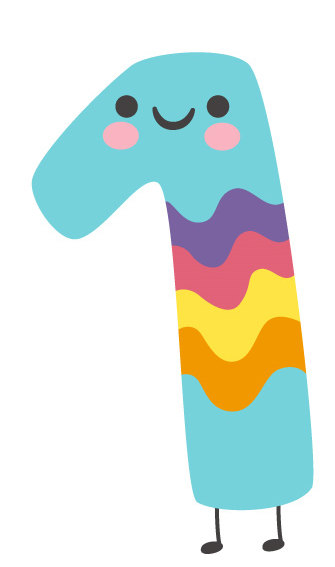 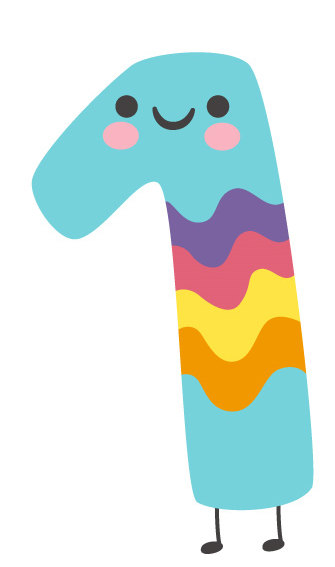 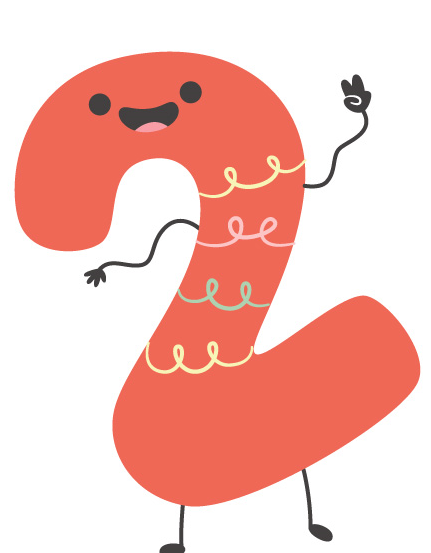 hoe laat is het?
hoe laat is het?
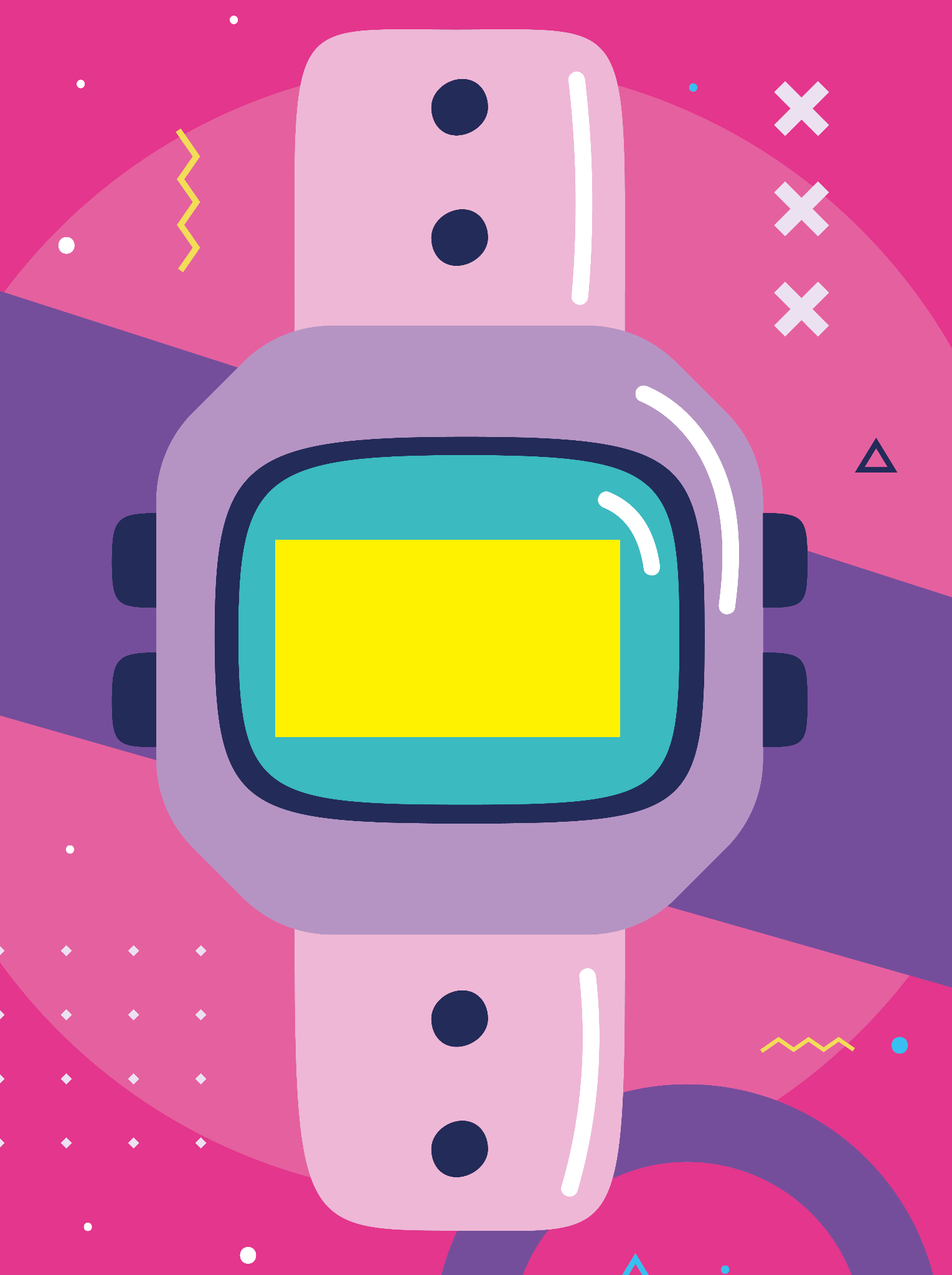 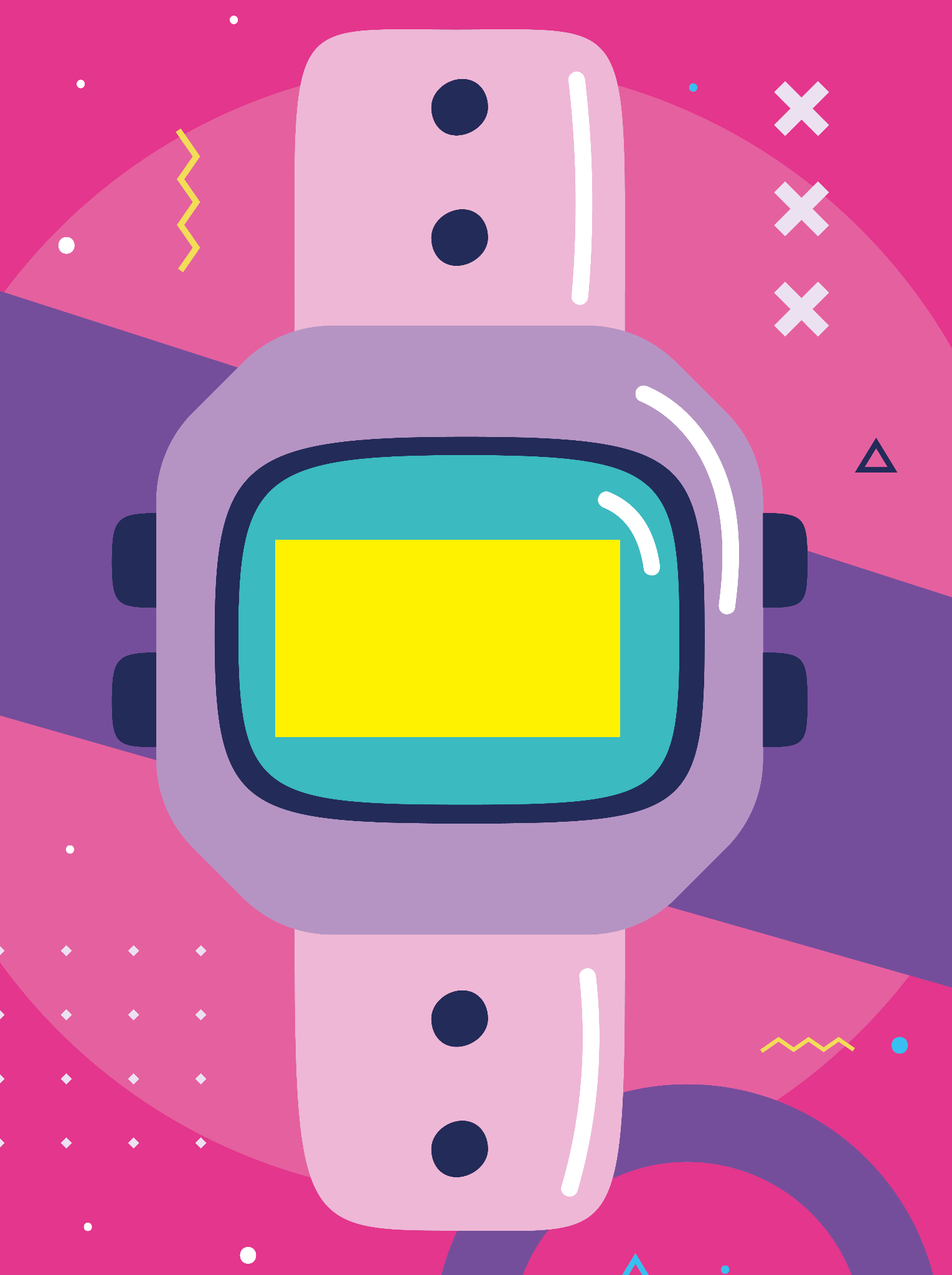 10.00
20.00
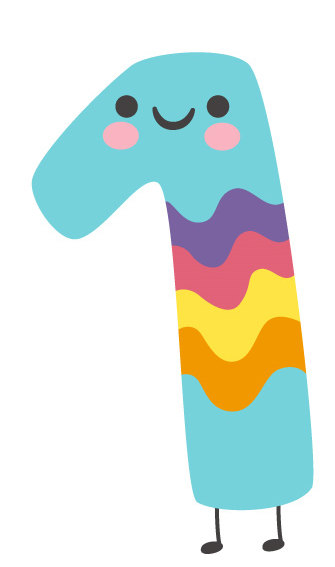 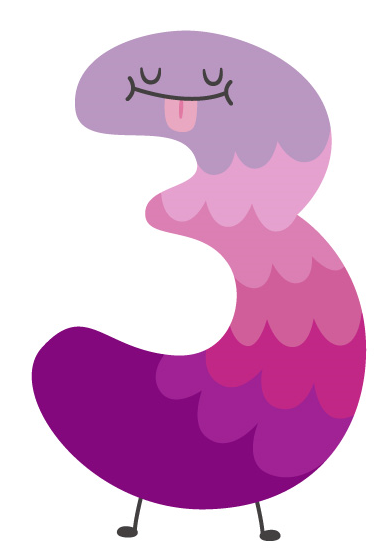 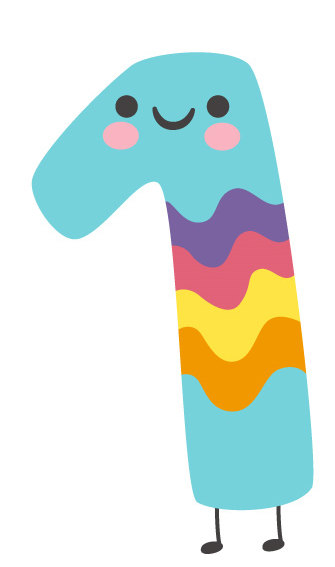 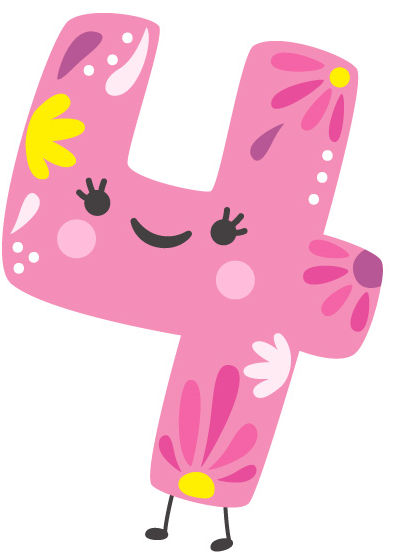 3 uur vroeger
5 uur later
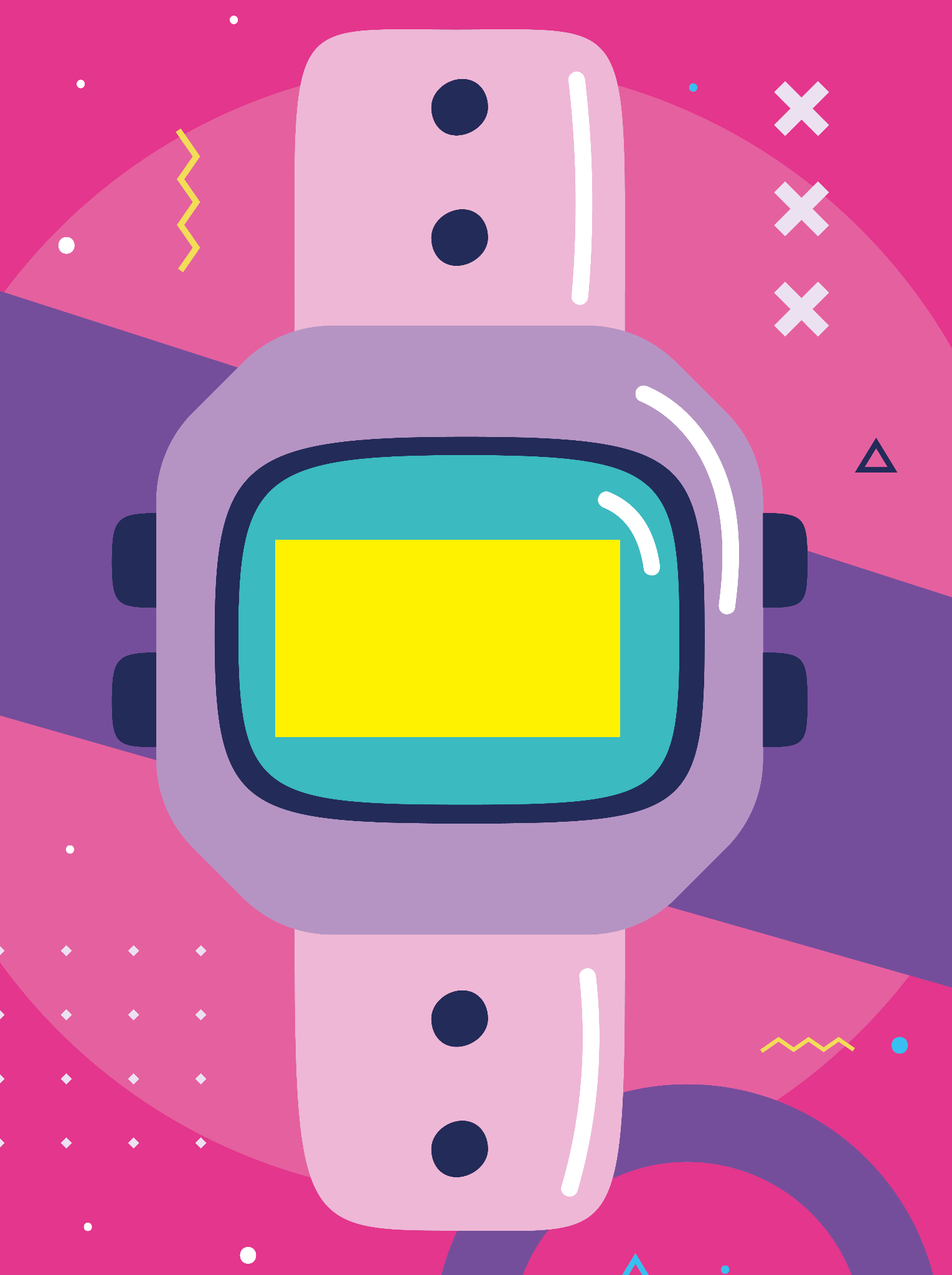 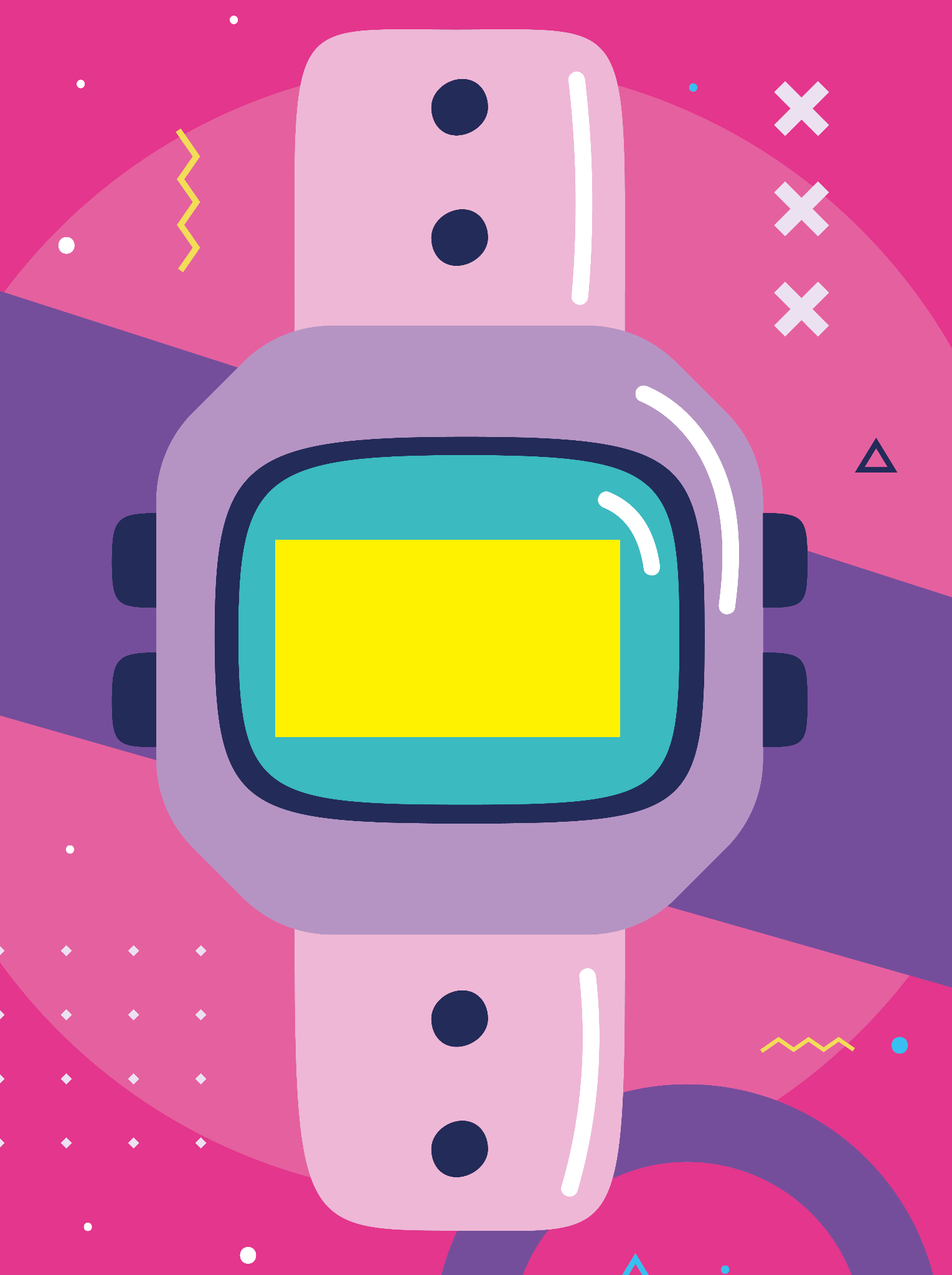 00.00
13.00
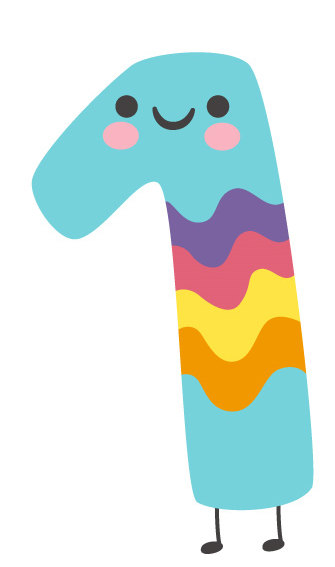 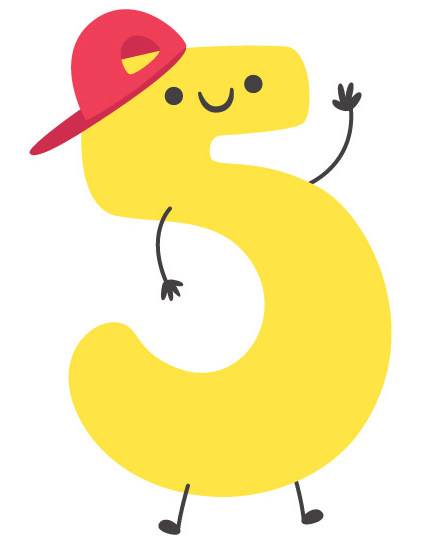 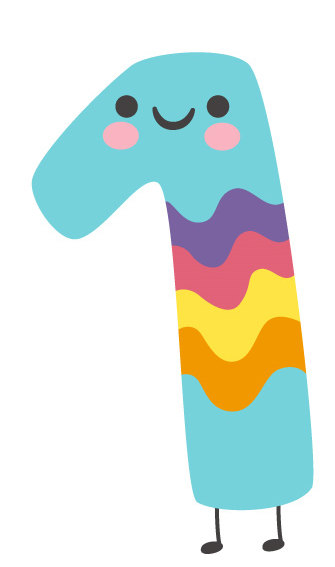 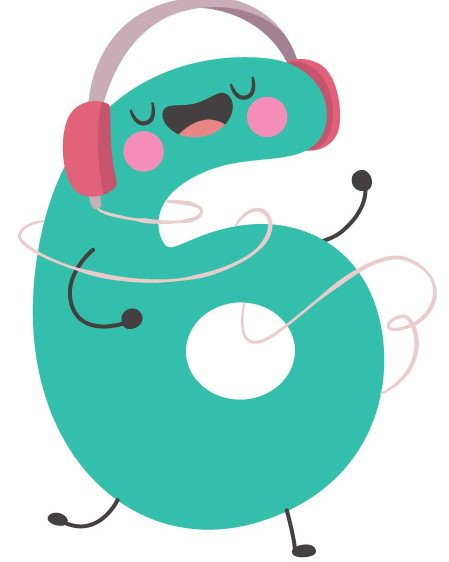 3 uur vroeger
7 uur later
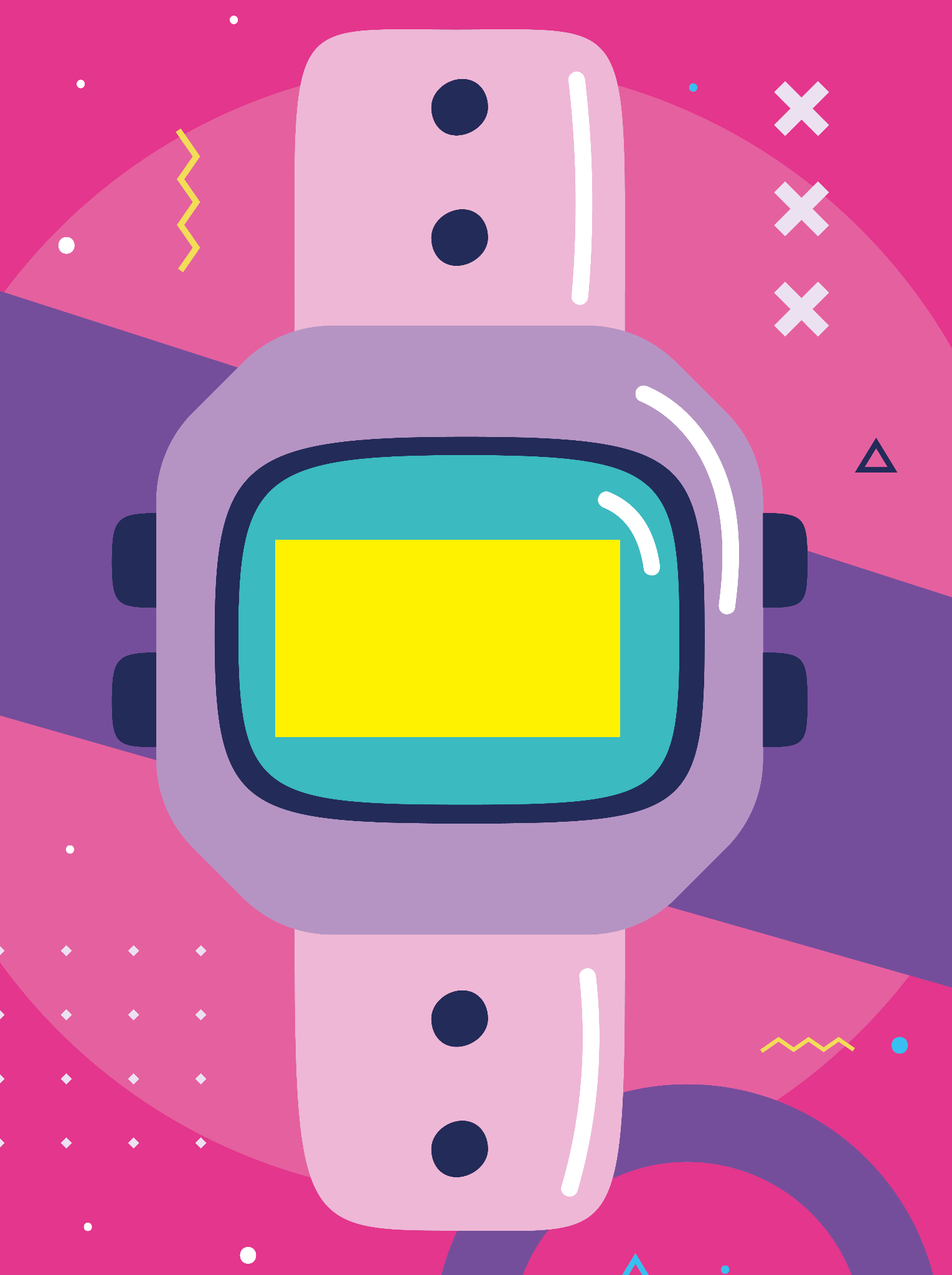 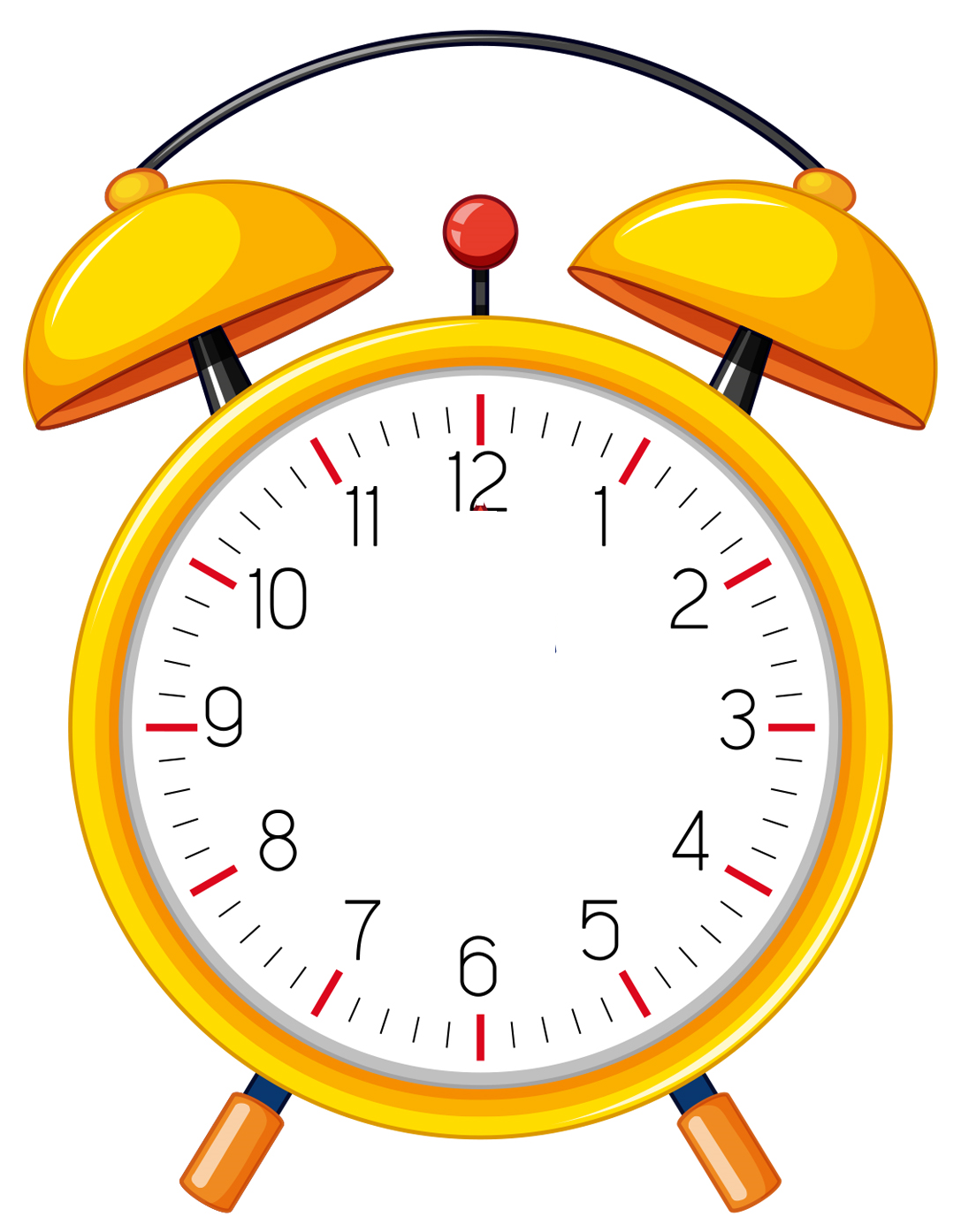 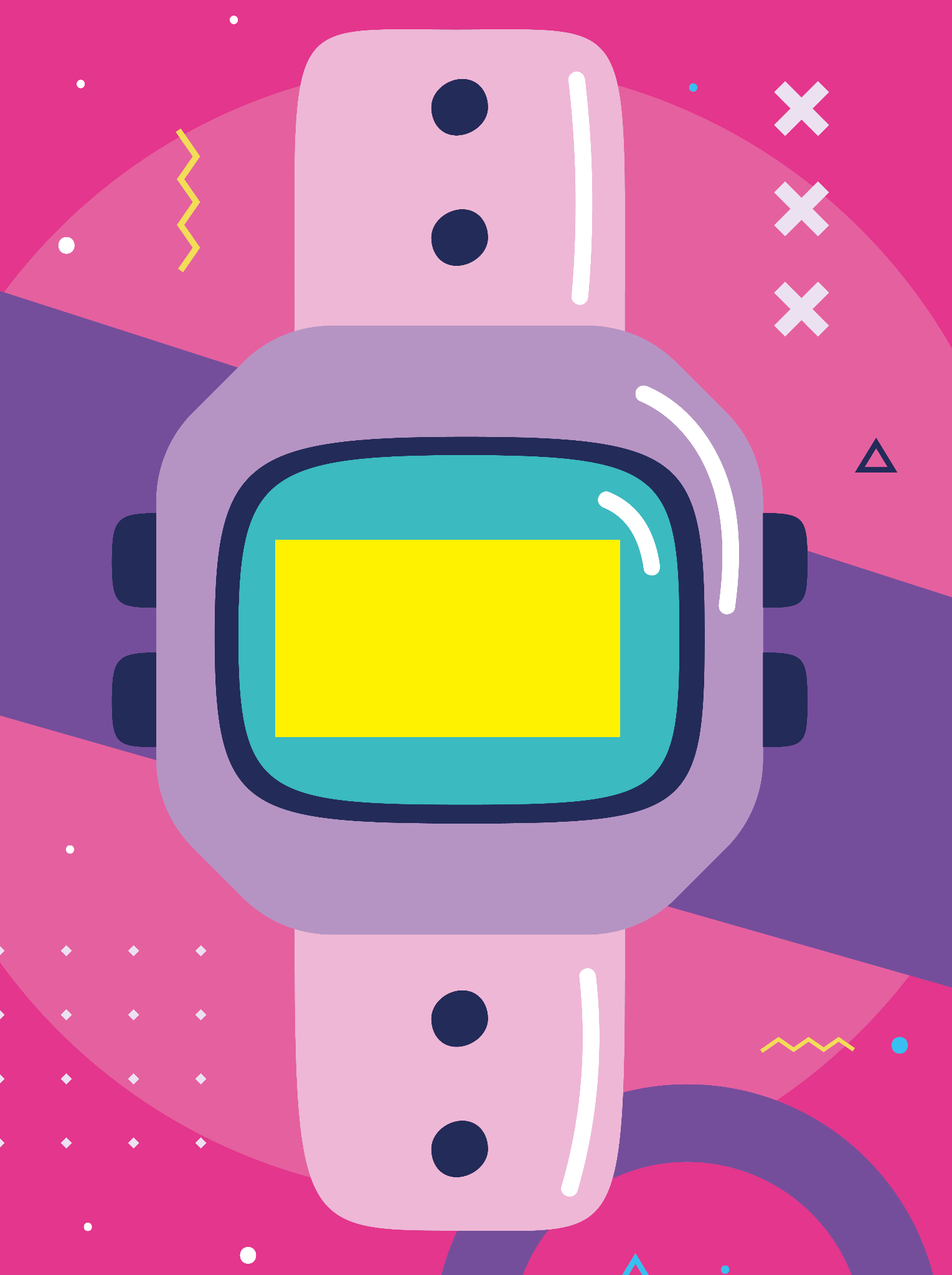 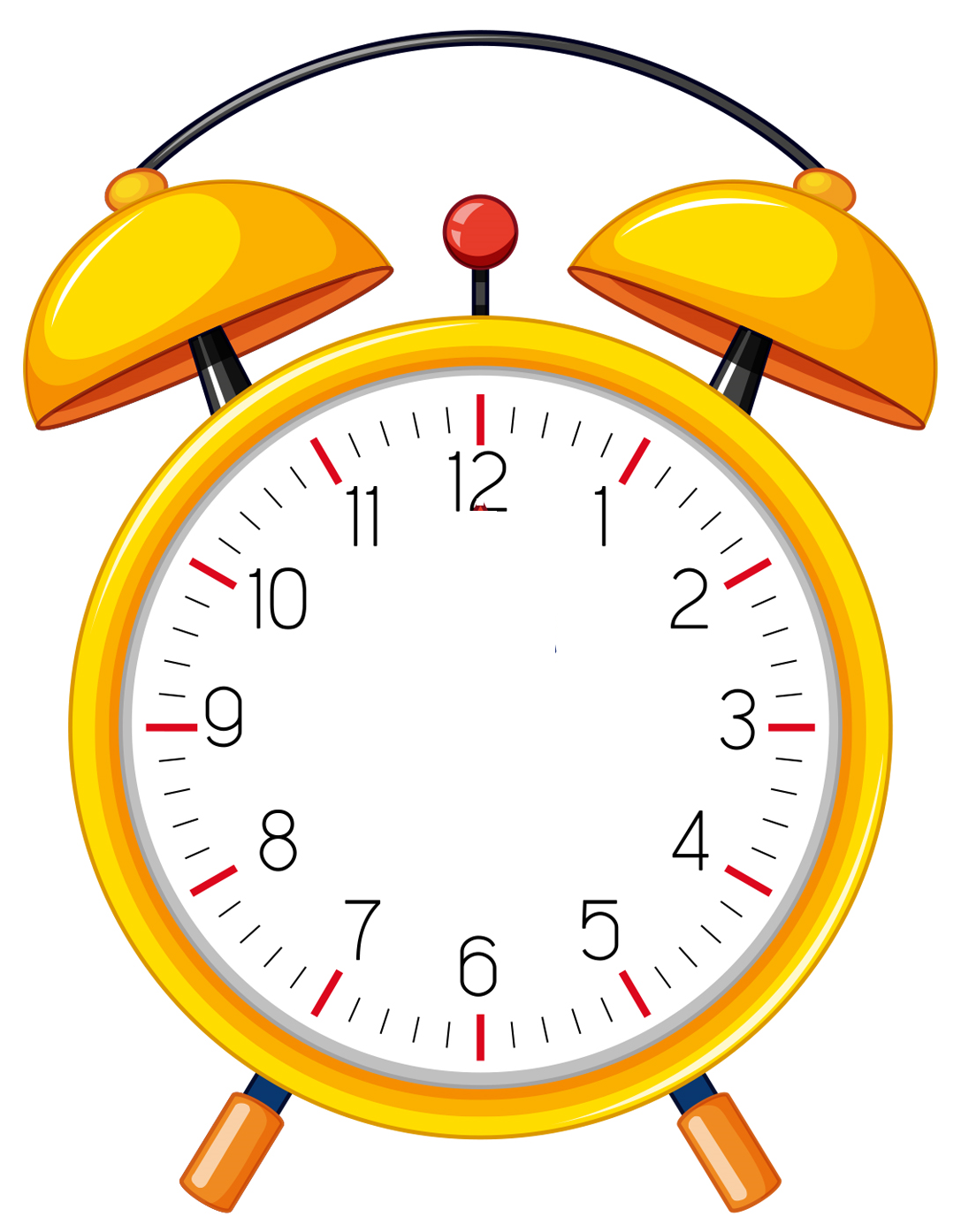 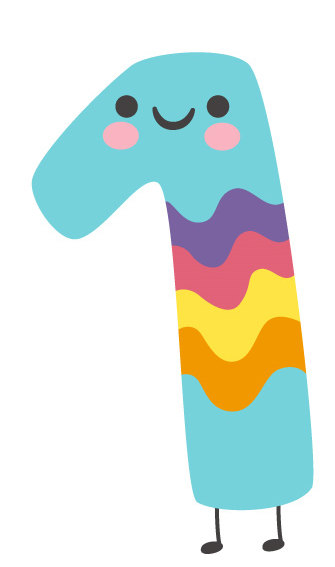 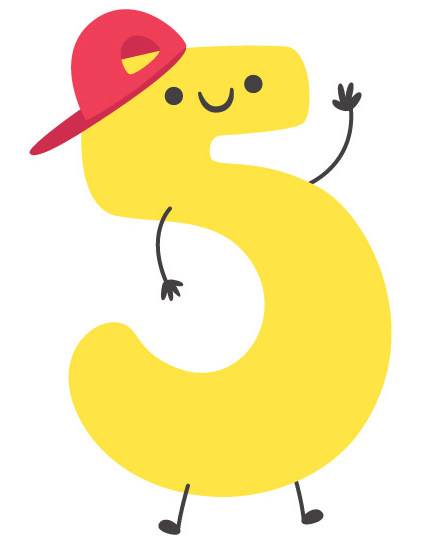 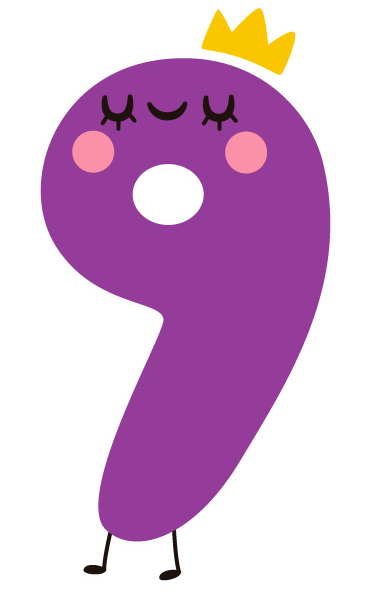 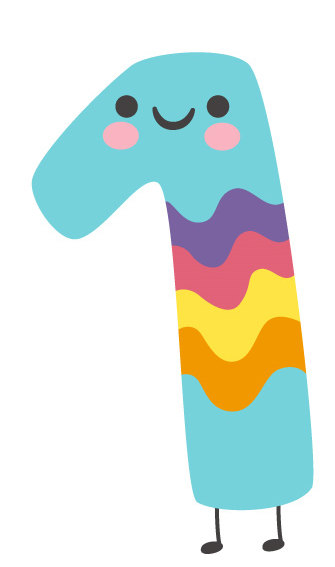 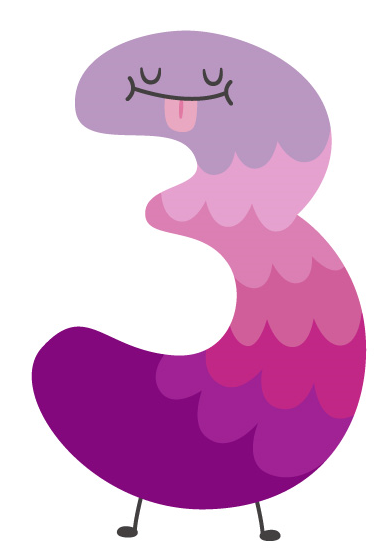 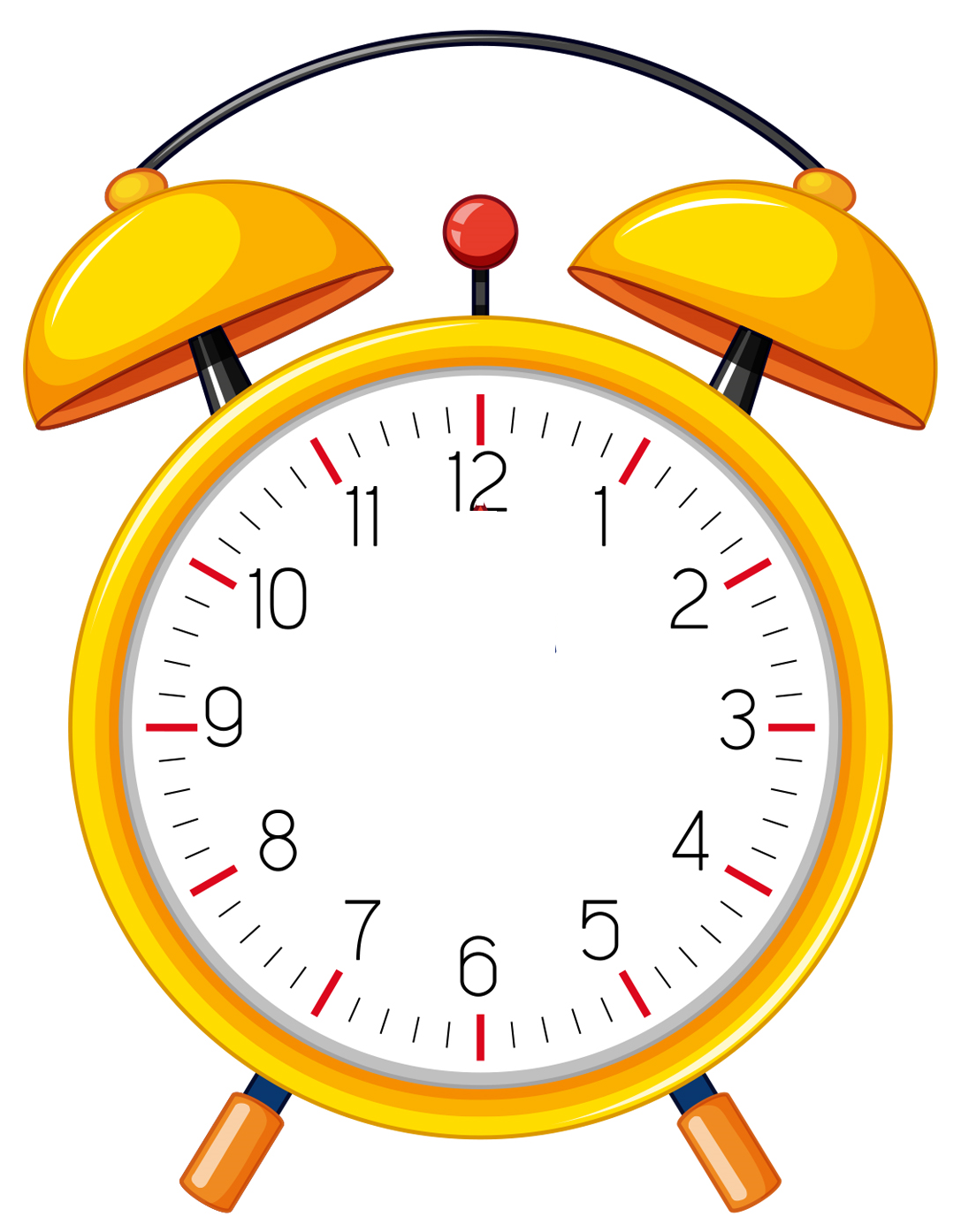 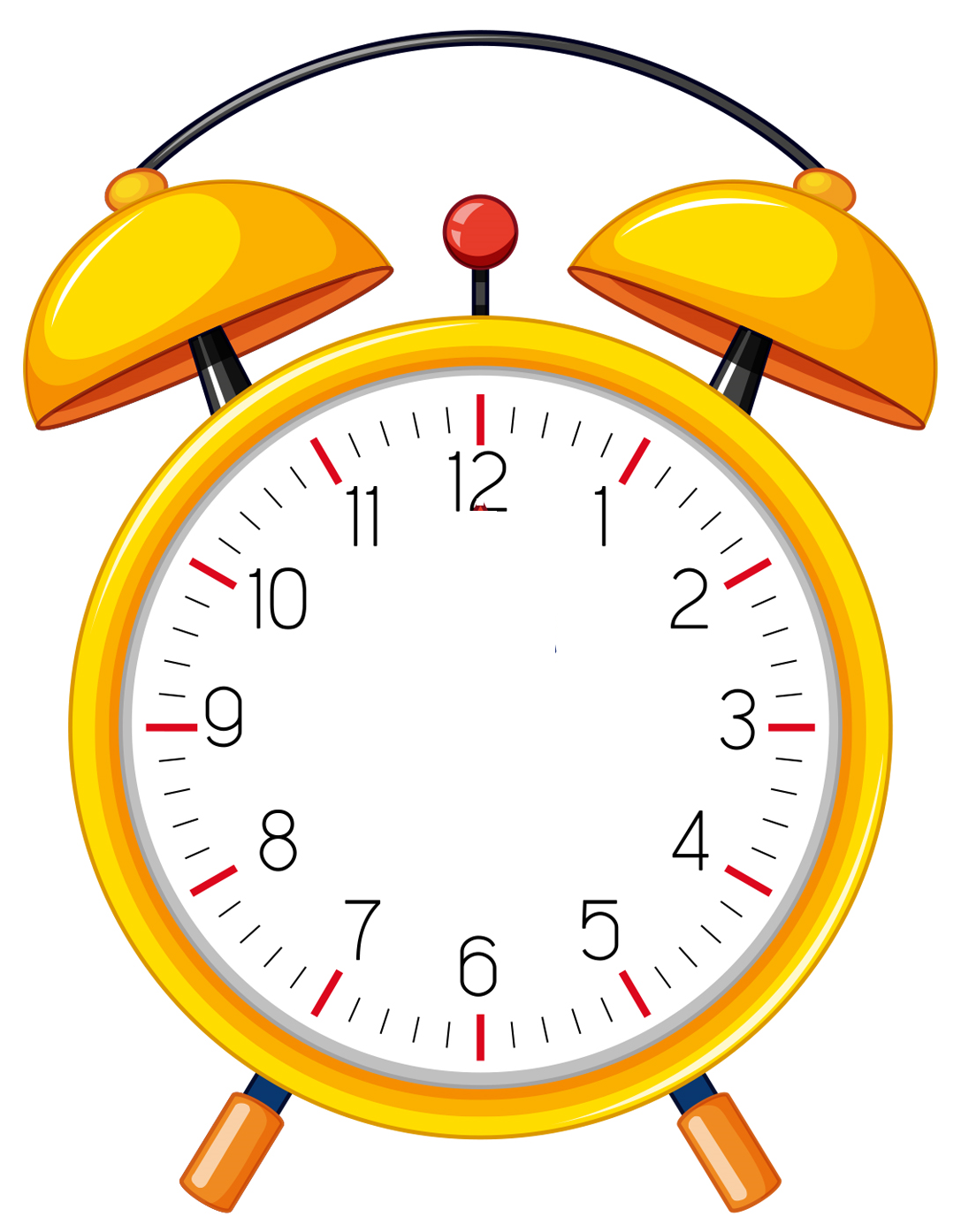 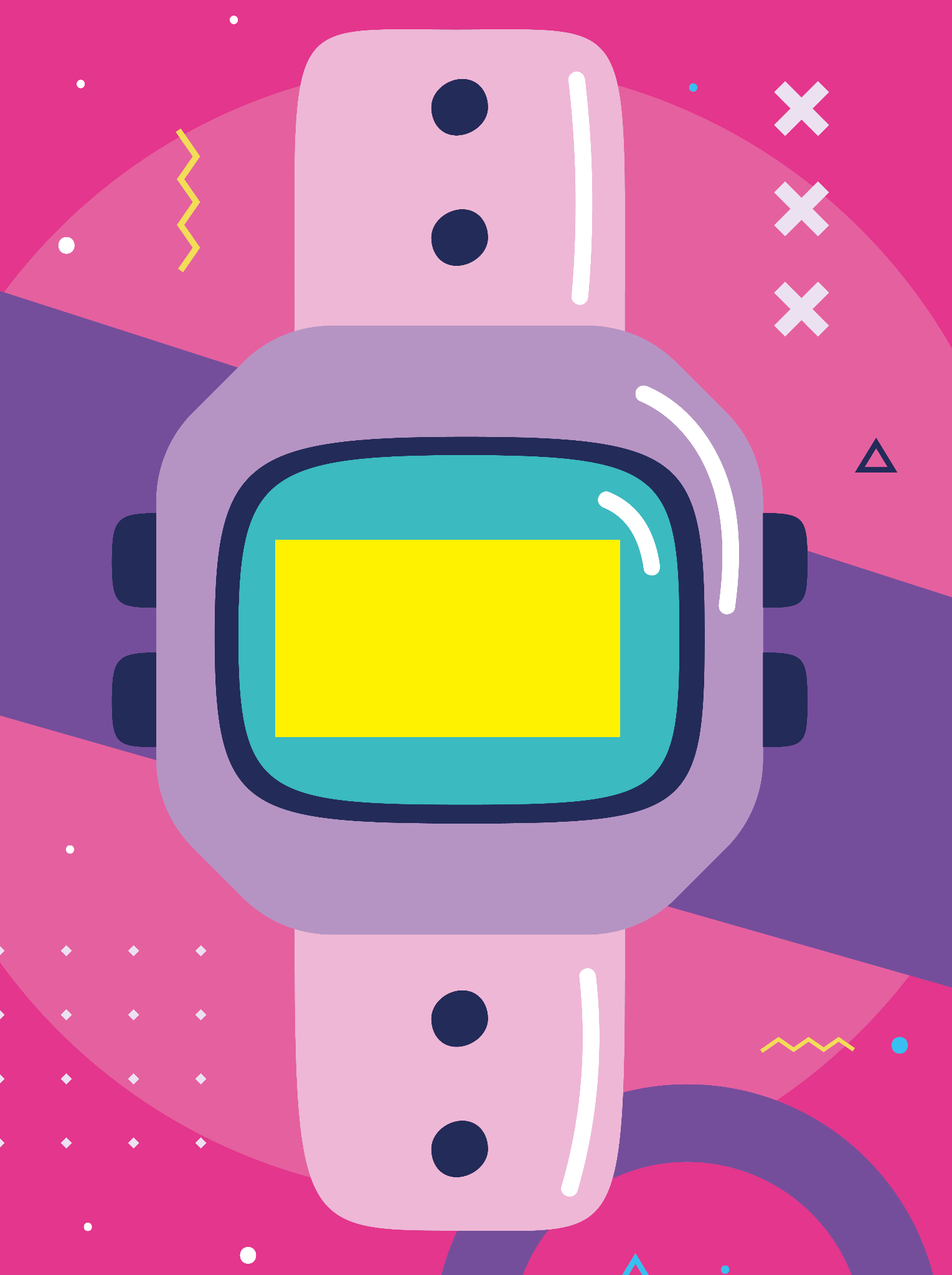 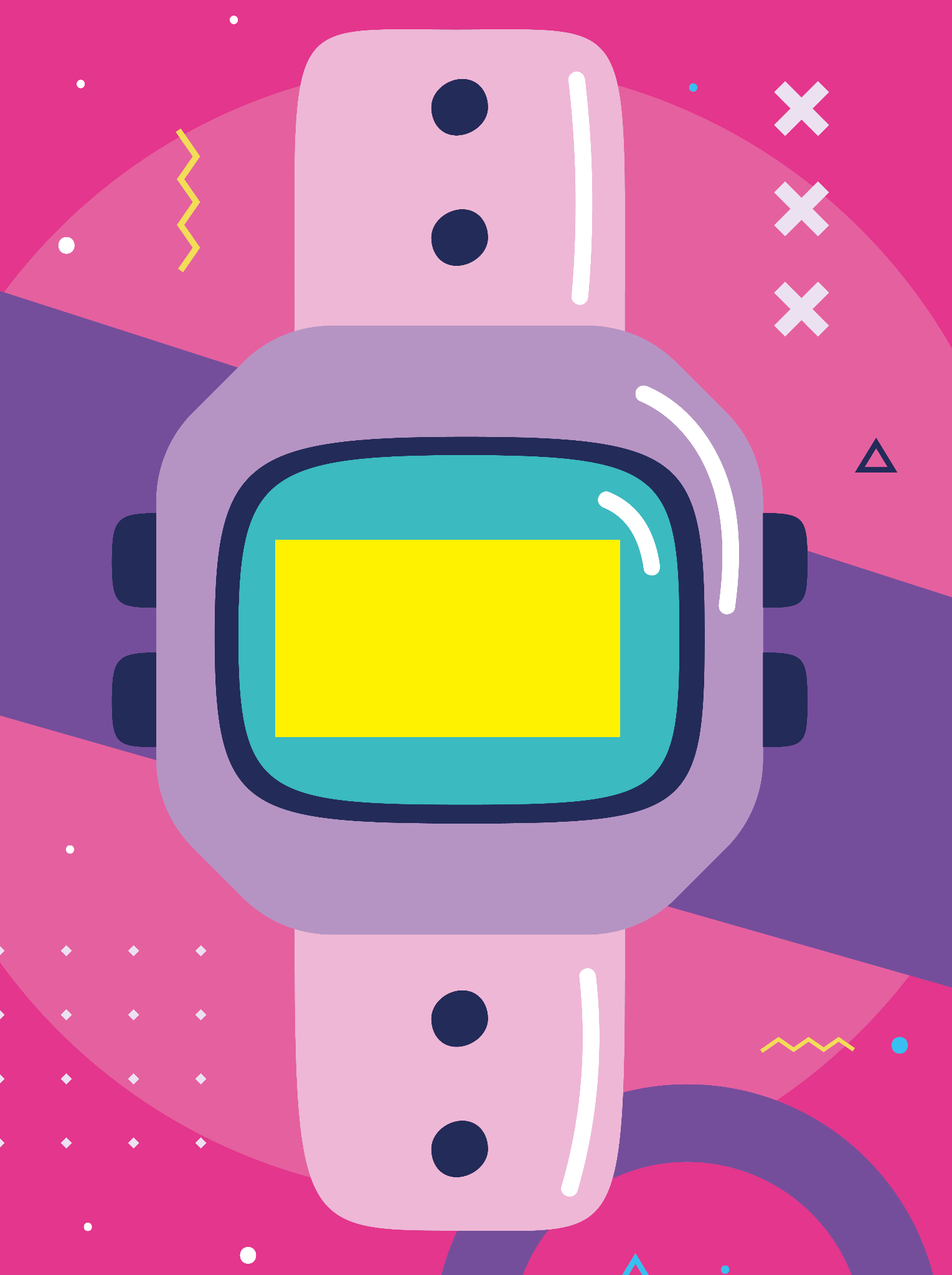 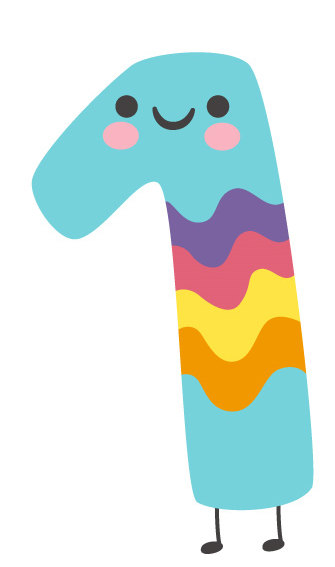 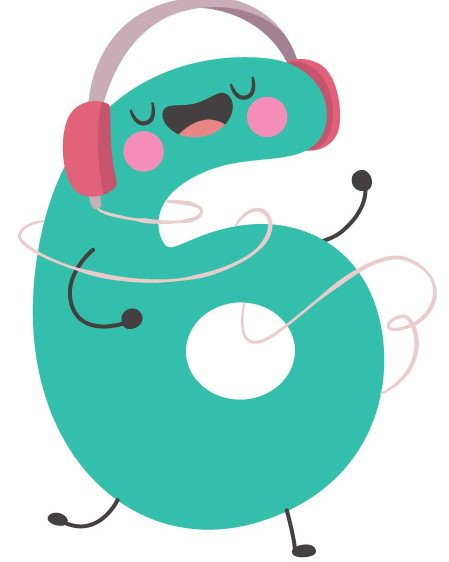 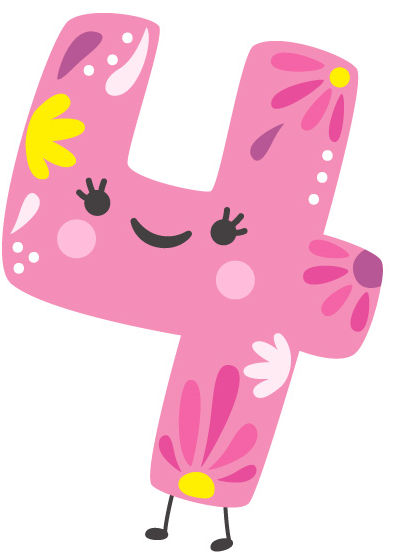 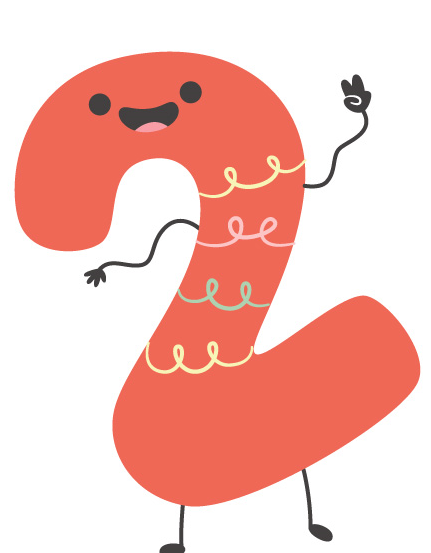 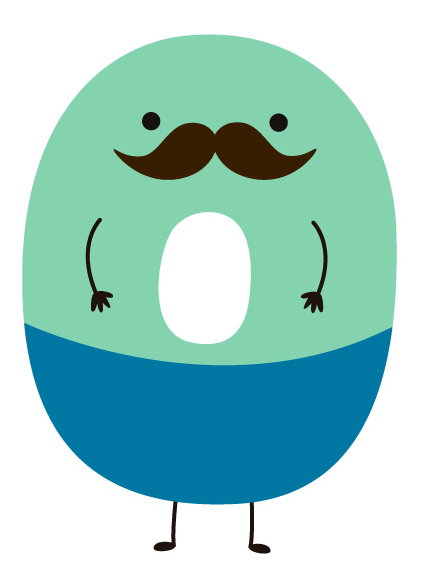 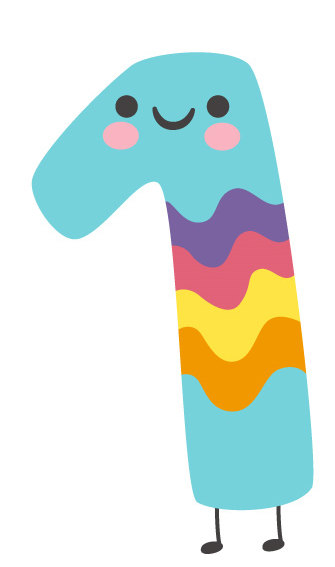 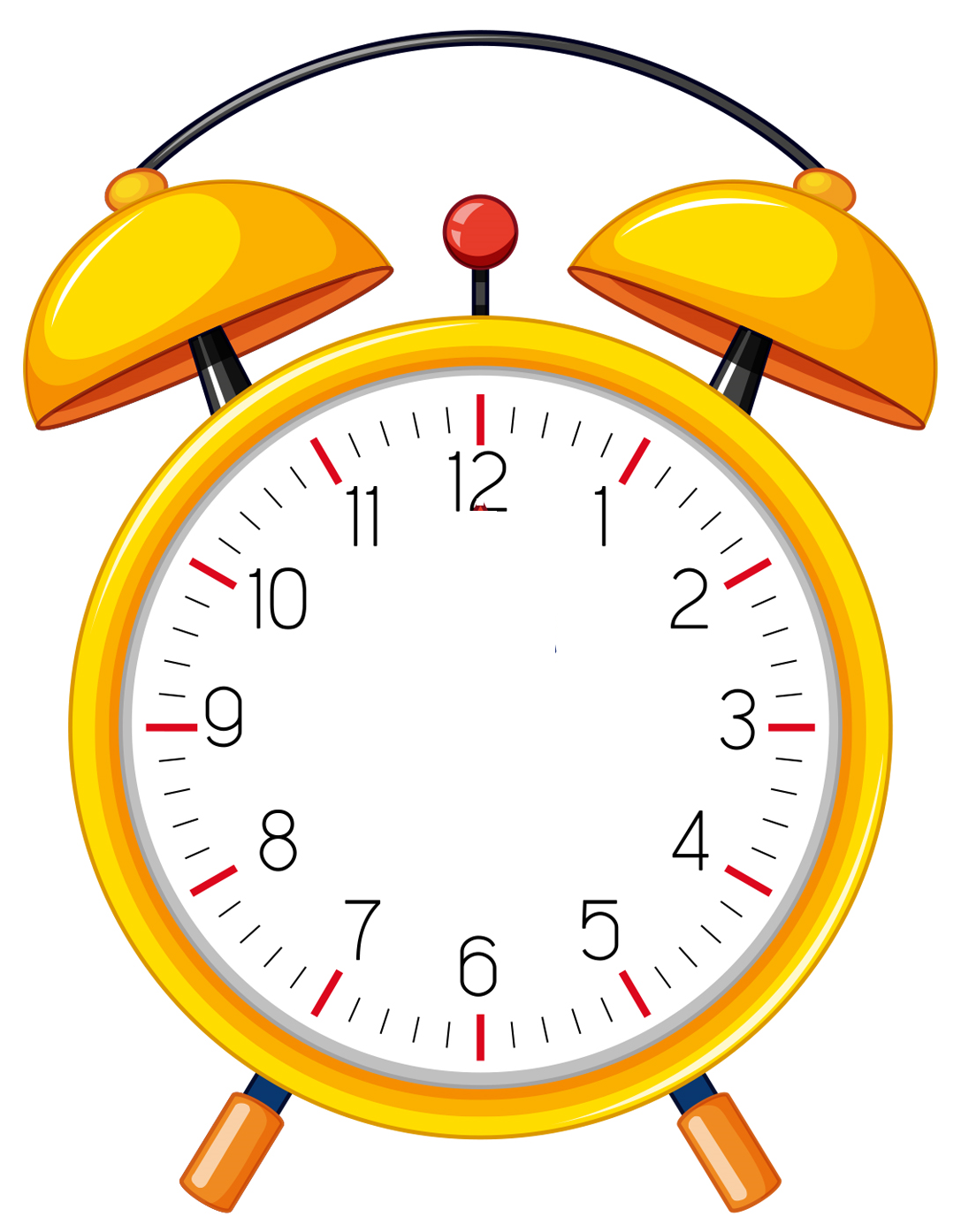 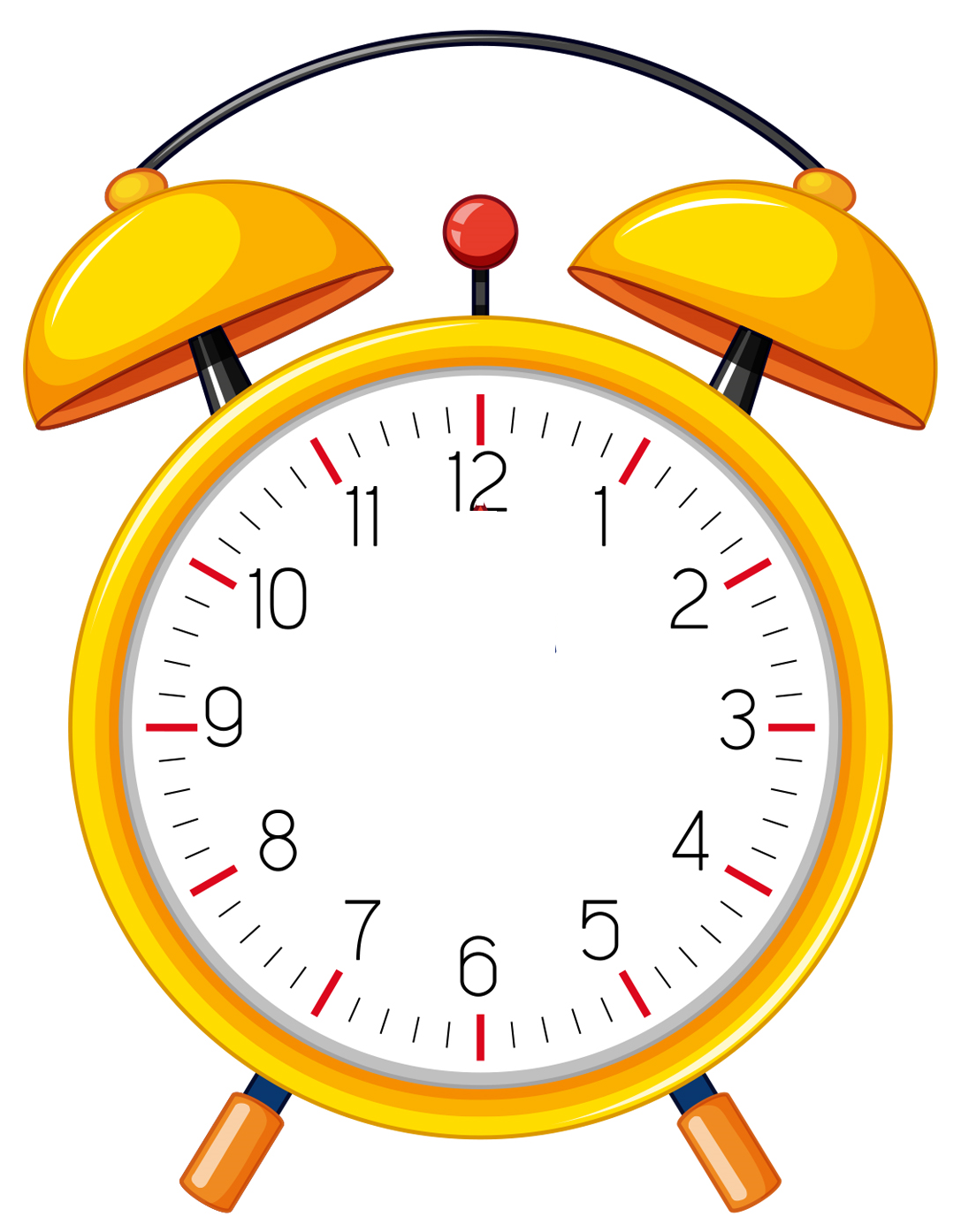 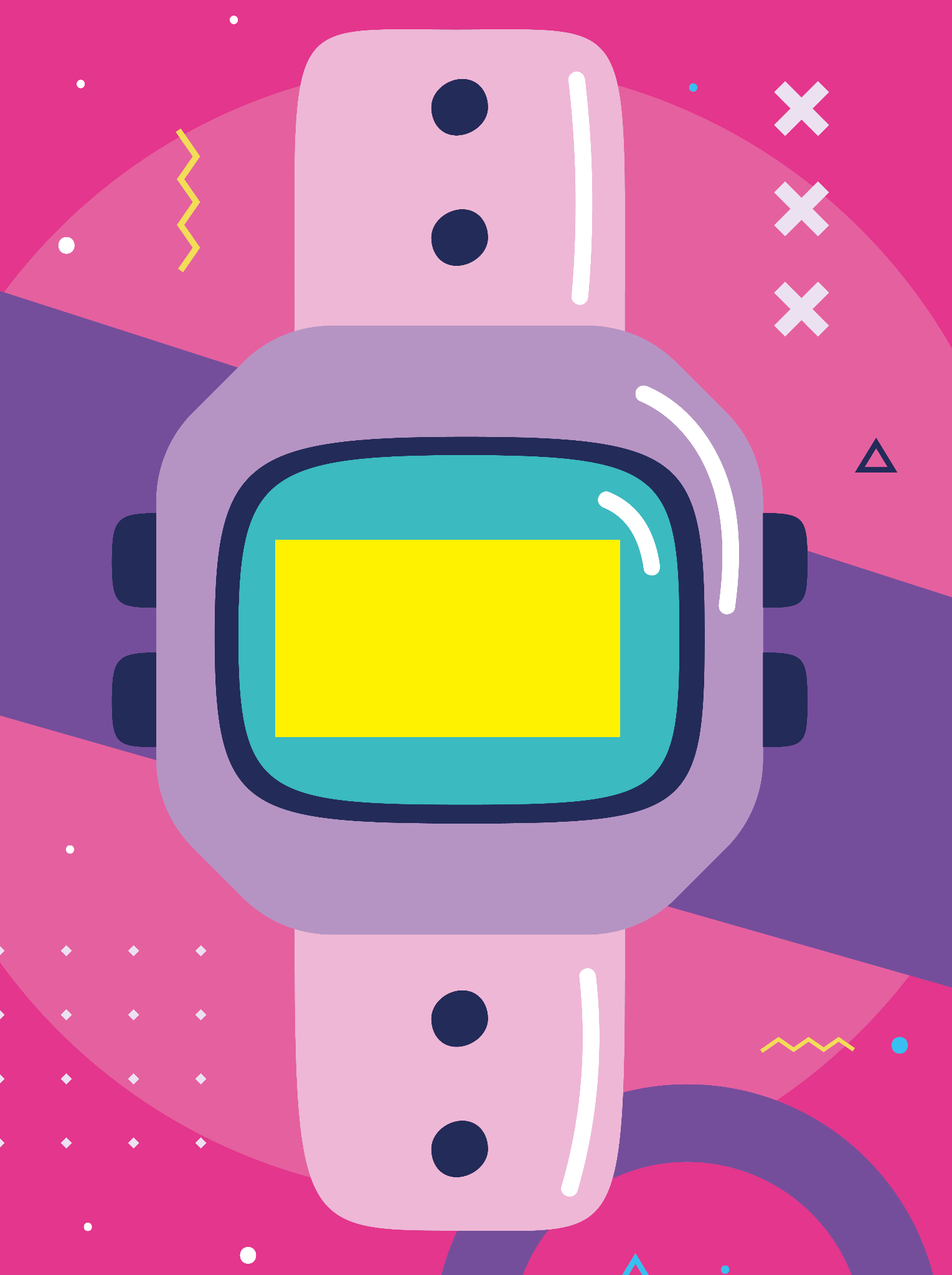 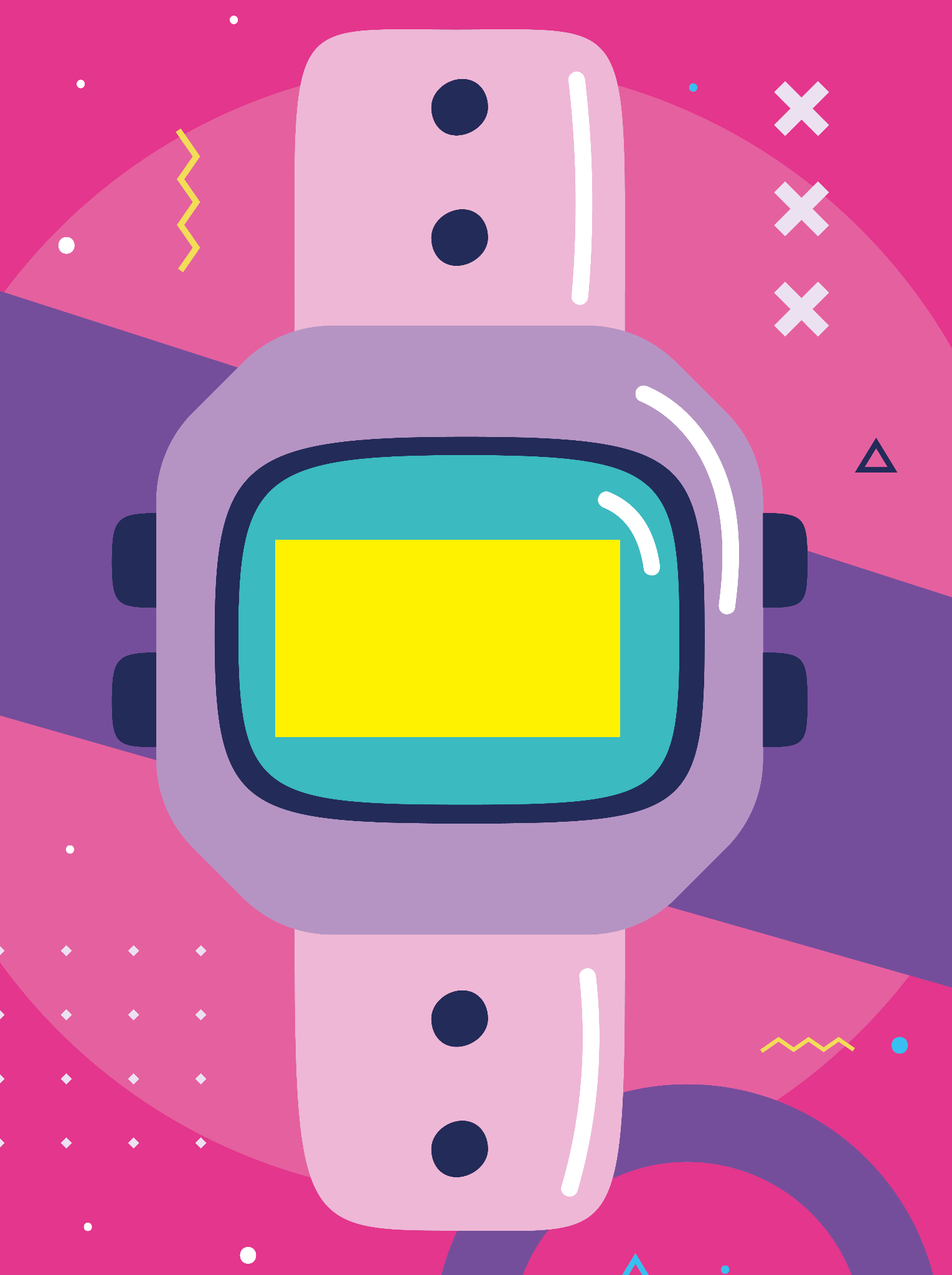 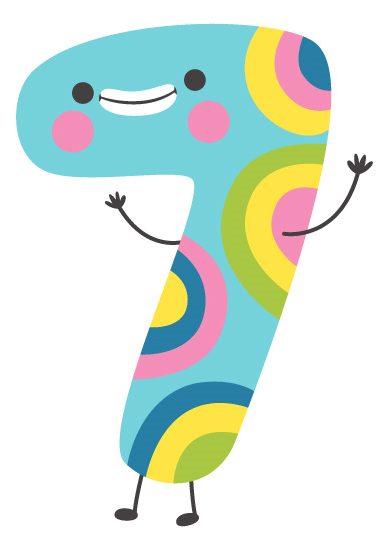 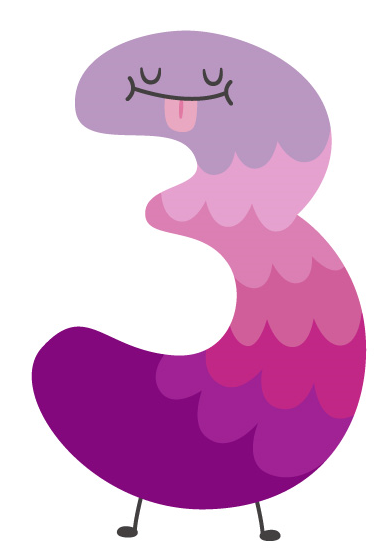 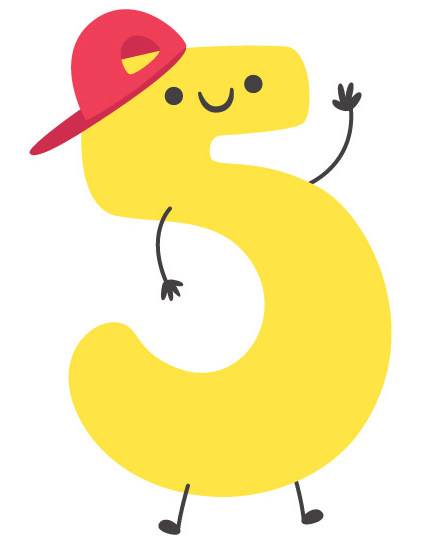 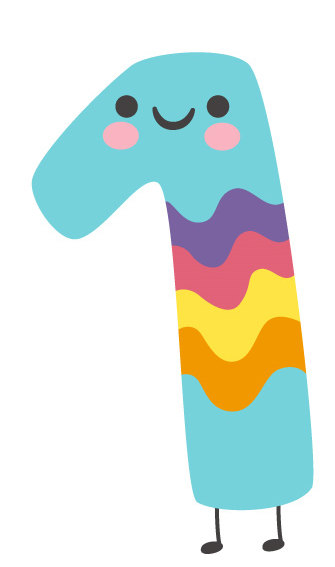 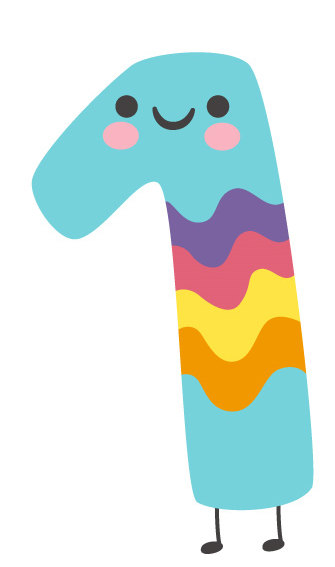 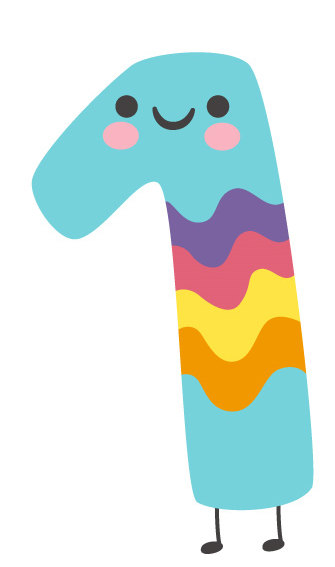 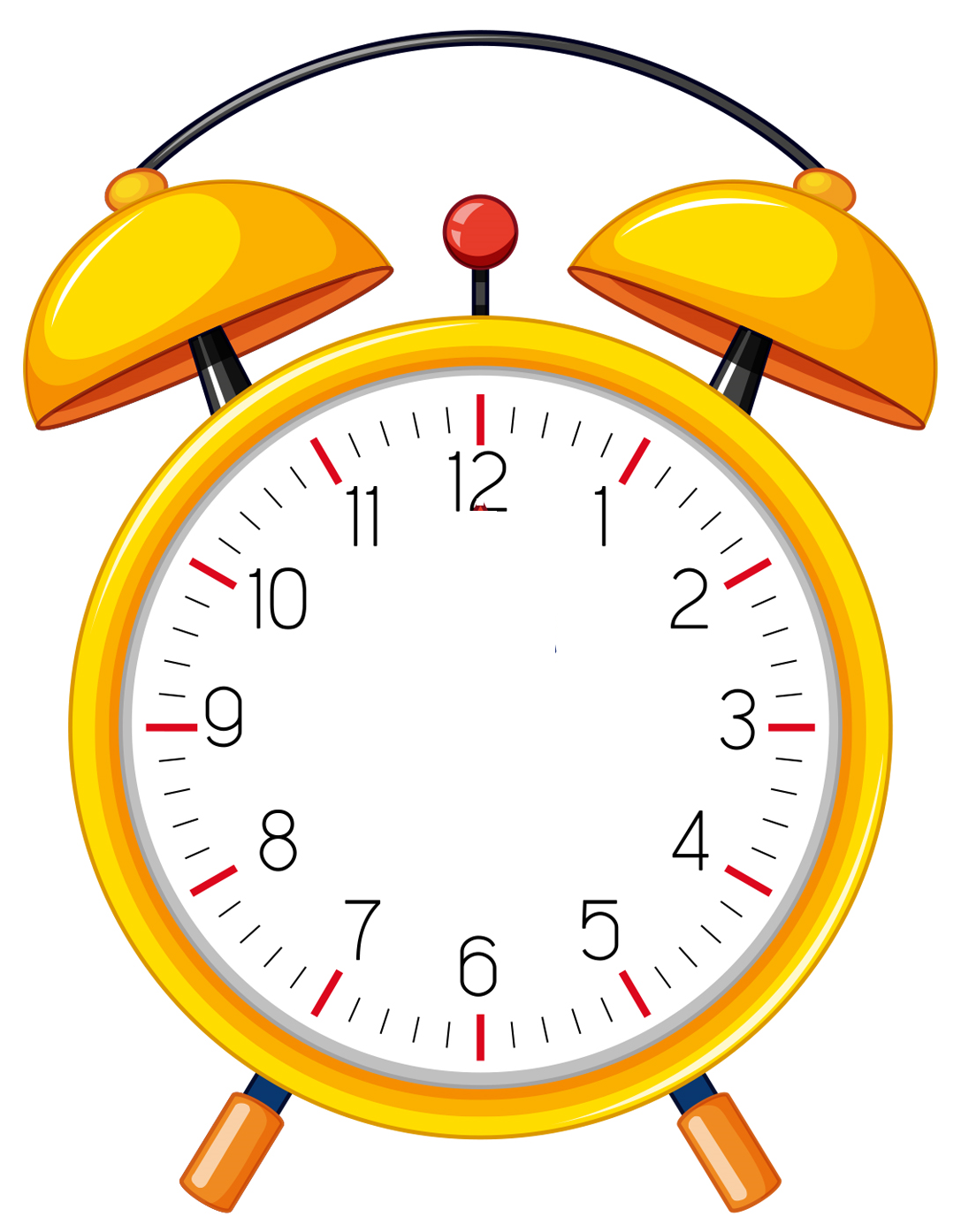 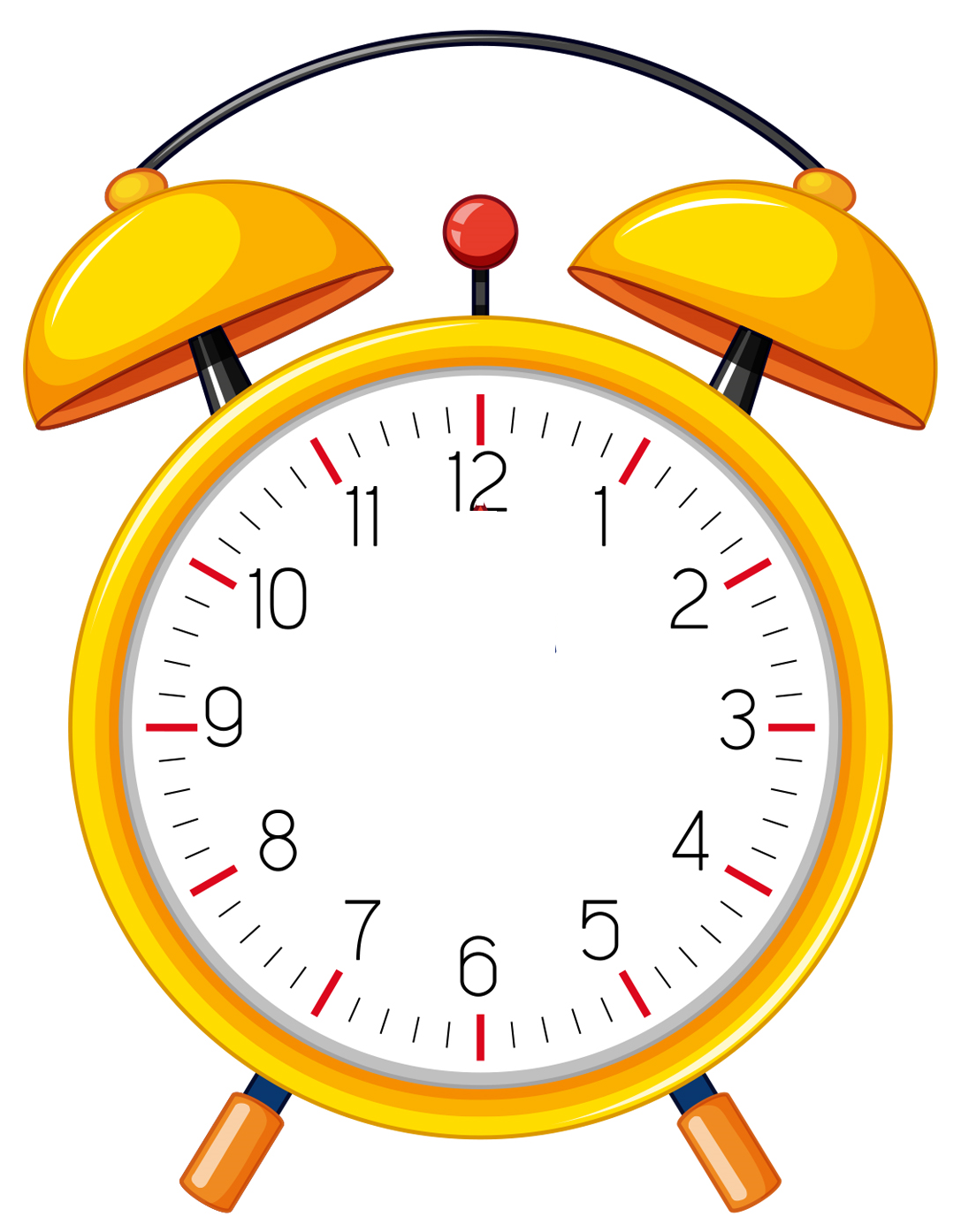 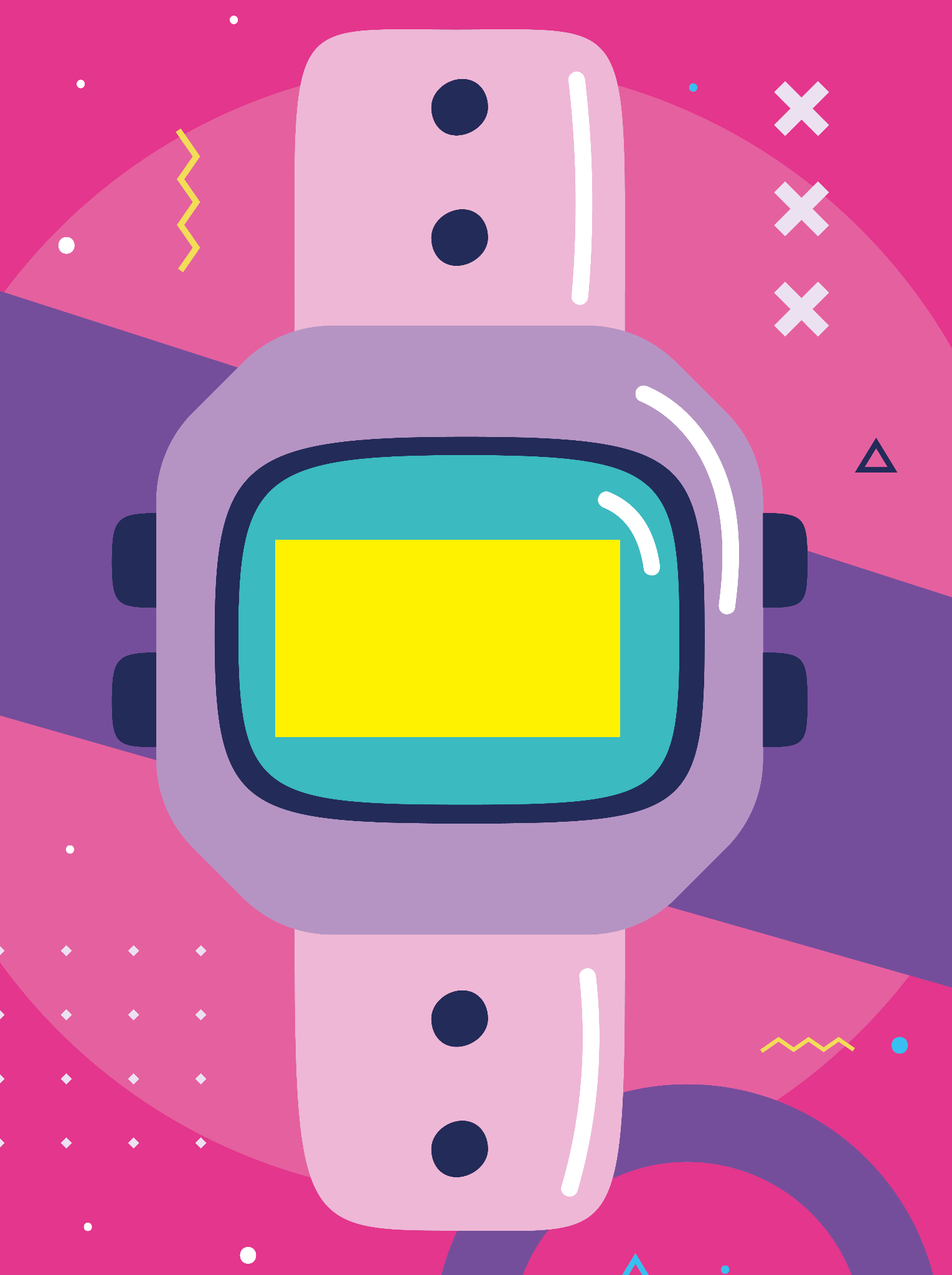 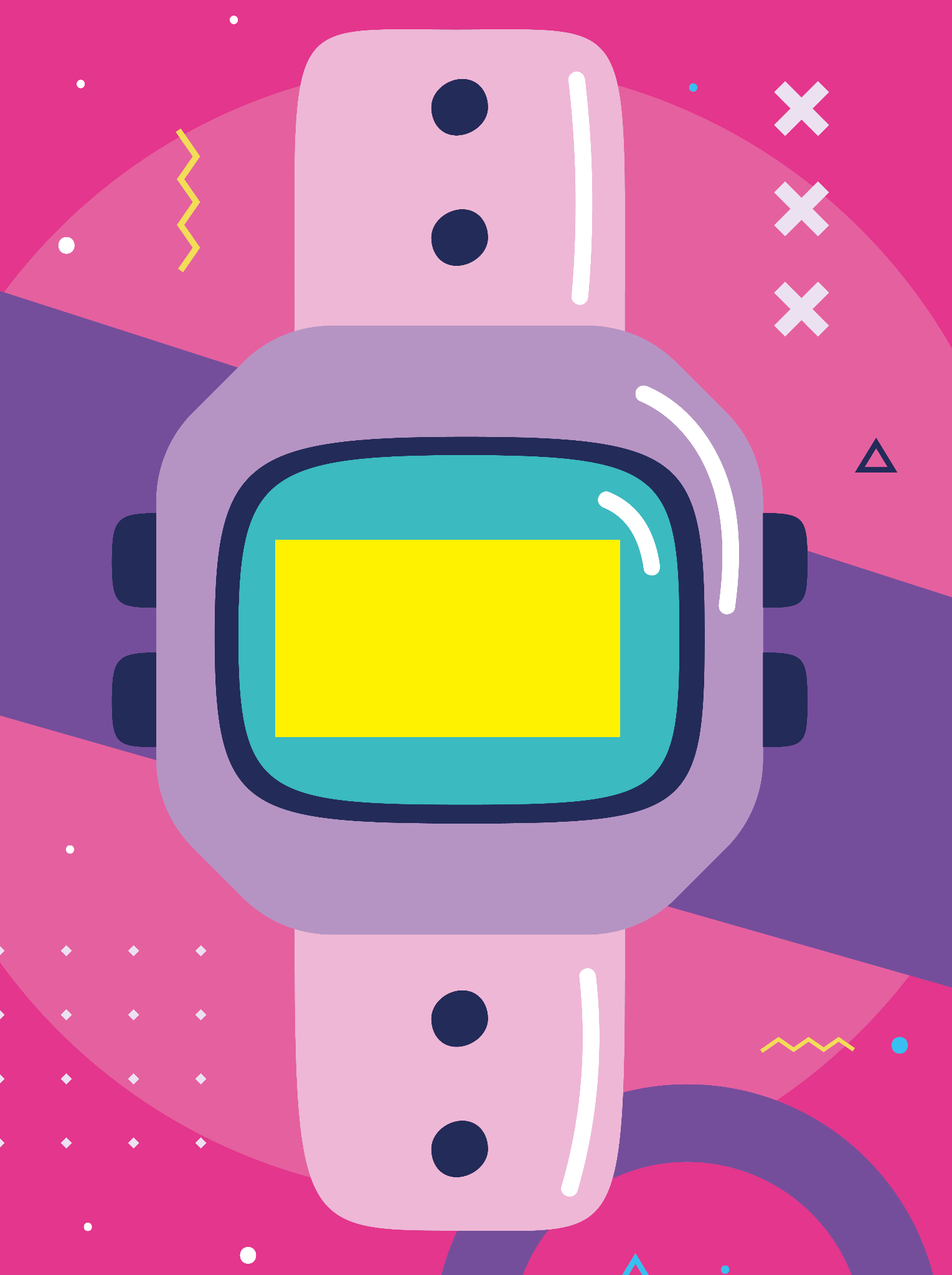 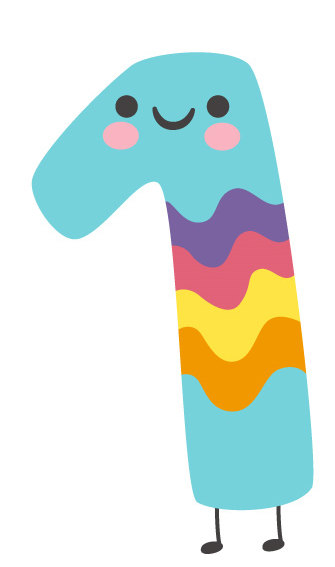 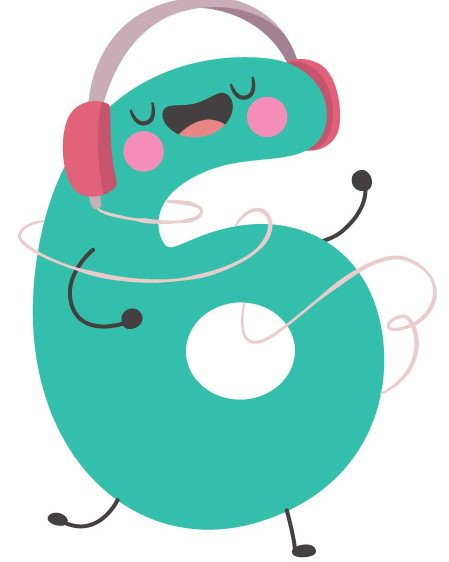 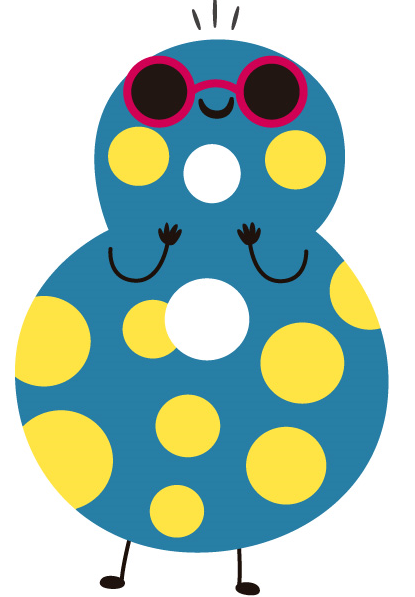 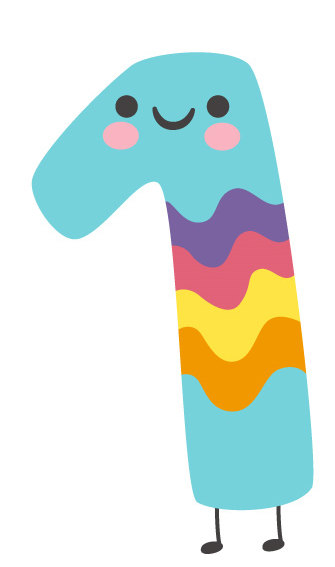 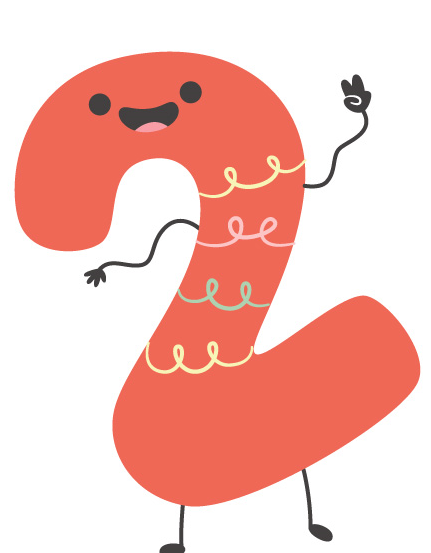 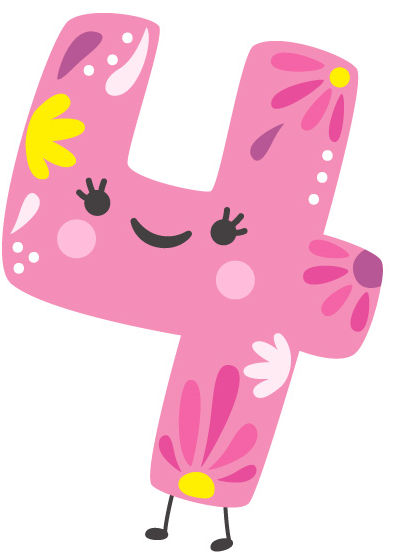 Antwoorden1 = 5 uur                            8 = 01.00 uur                       15 = 10.00 uur ochtend2 = 8 uur                            9 = 4 uur  middag                16 = 07.00 uur ochtend3 = 5 uur                          10 = 8 uur ochtend4 = 4 uur                          11 = 10 uur avond5 = 16.00 uur                   12 = 11 uur ochtend6 = 09.00 uur                   13 = 17.00 middag7 = 05.00 uur                   14 = 15.00 middag